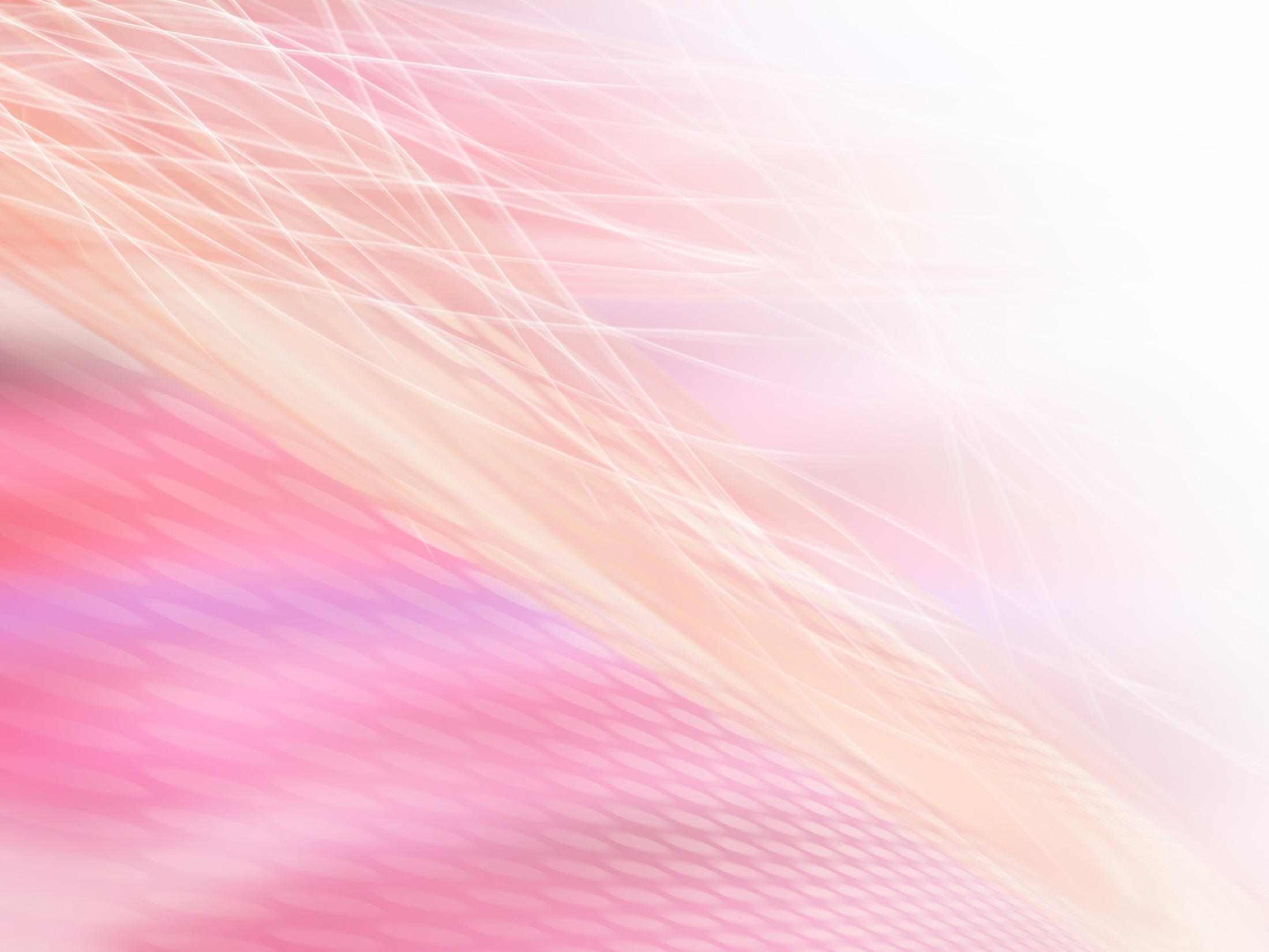 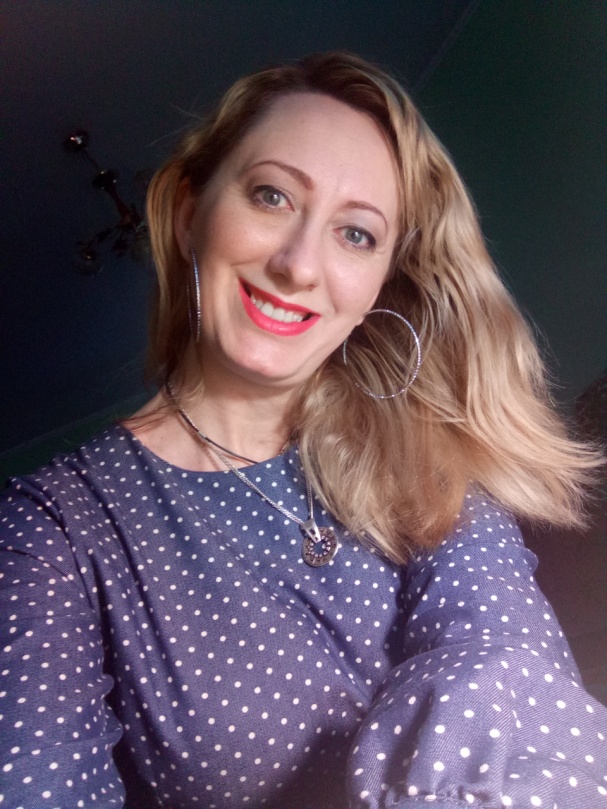 Кушнірук  Тетяна Григорівна
- Вчитель англійської мови Пісківського НВО
- Закінчила Мелітопольський державний педагогічний університет
- Кваліфікаційна категорія - спеціаліст
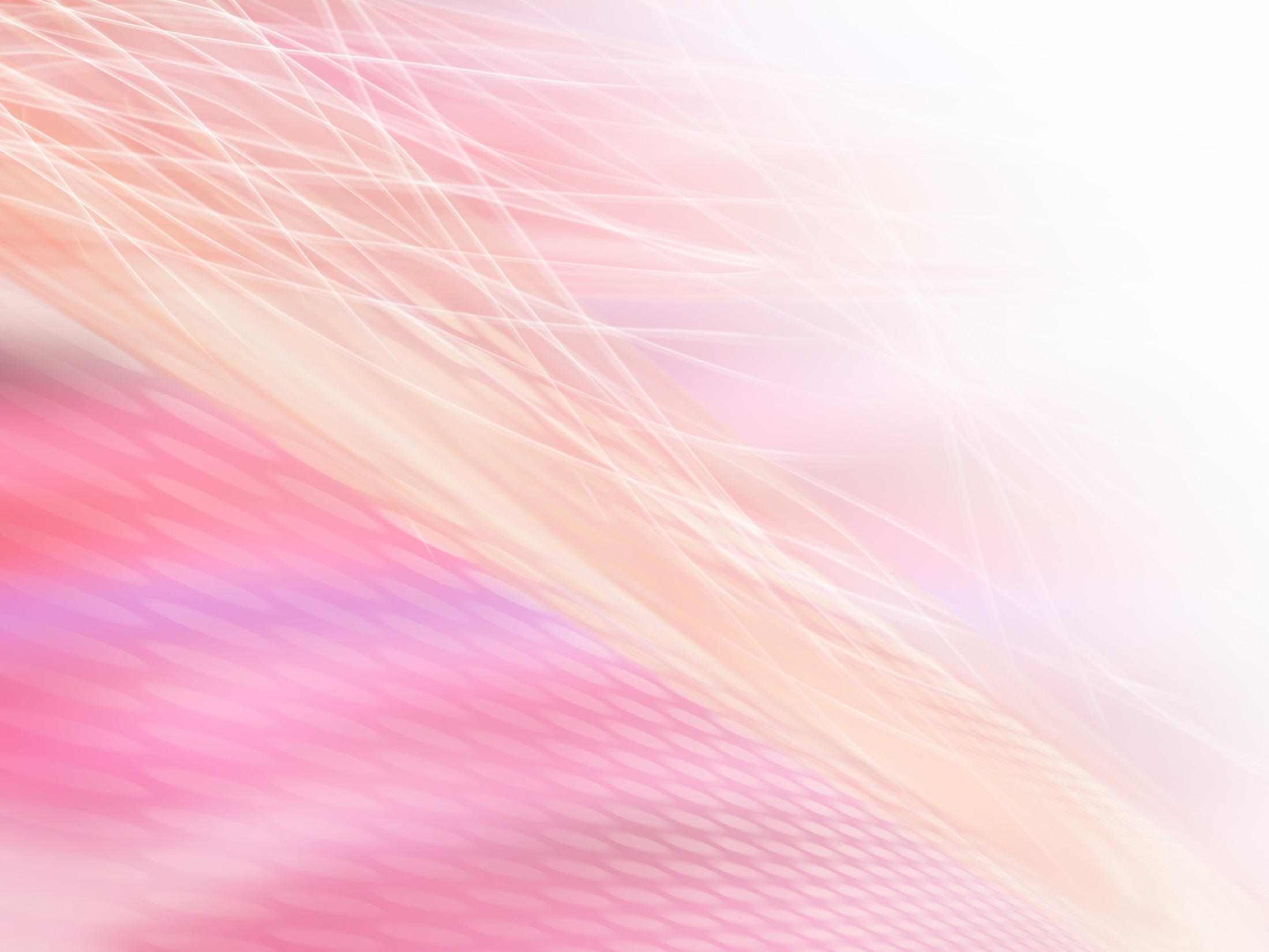 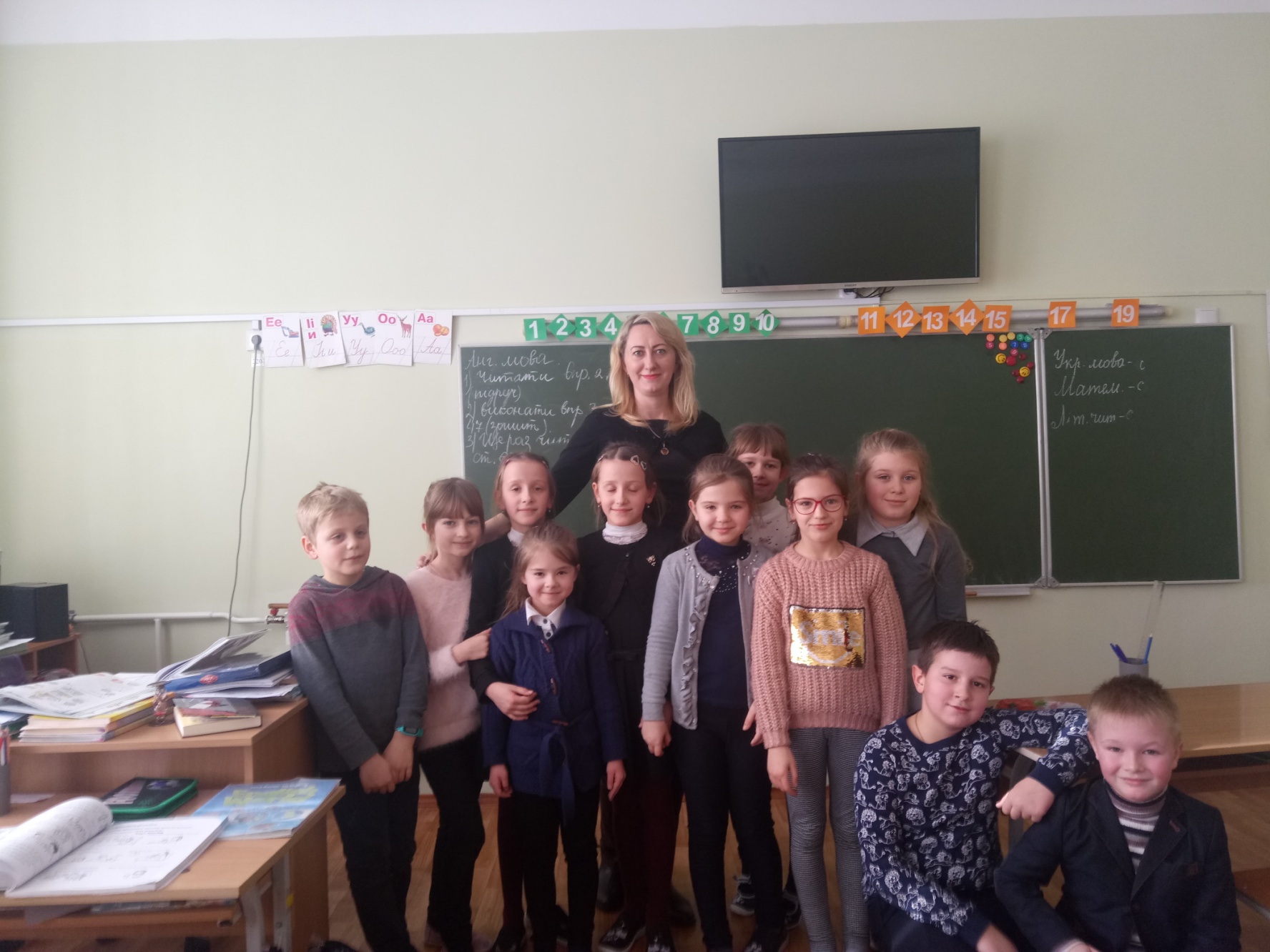 Педагогічний стаж – 21рік
Педагогічний стаж – 6 років
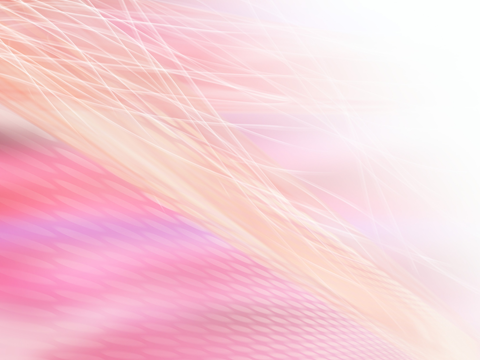 Якщо ви бажаєте, щоб життя посміхалось вам, то подаруйте йому спочатку свій хороший настрій
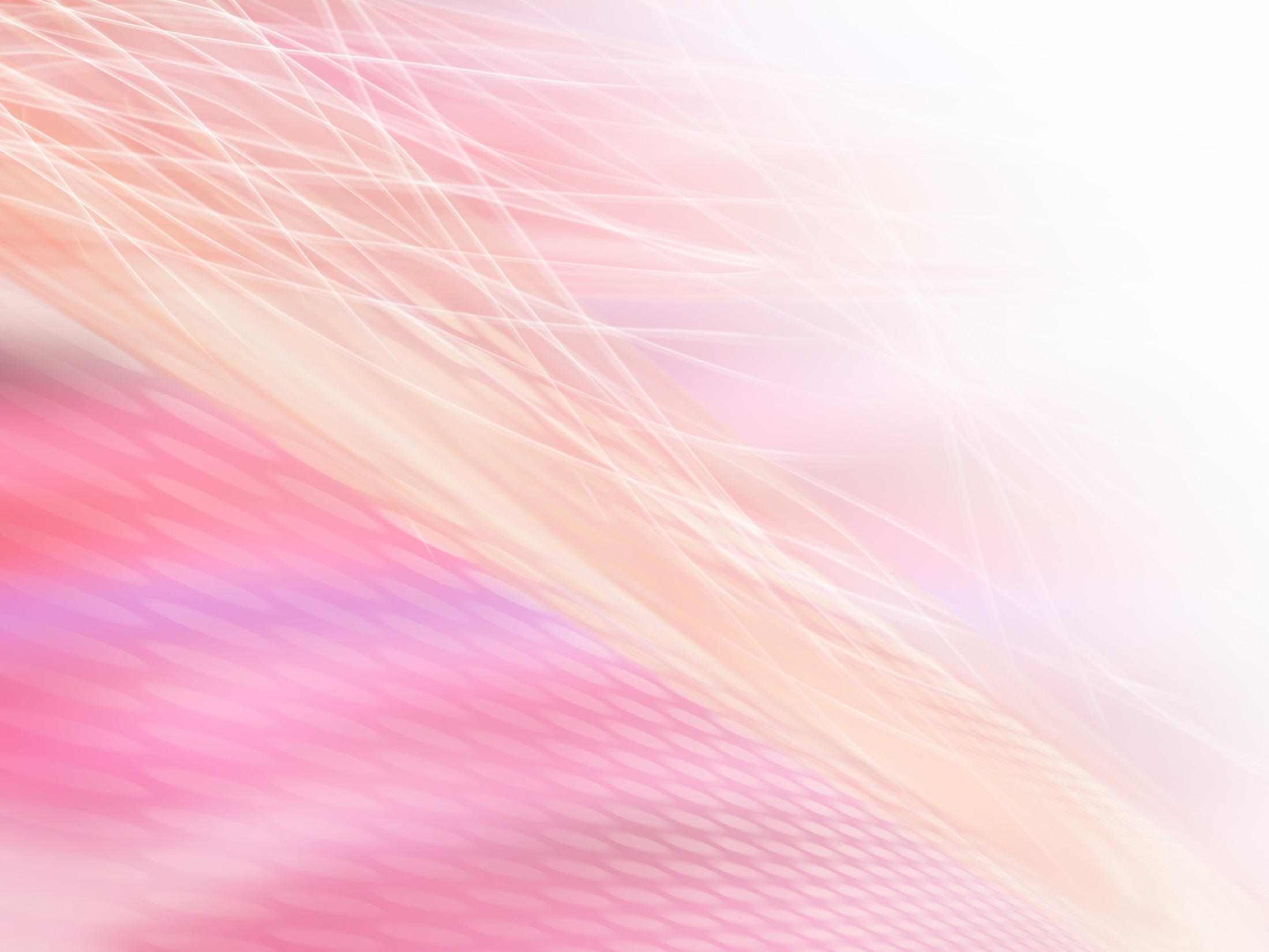 Проведені показові заходи
Відкритий урок в 6 класі на тему: «Їжа. Покупки»;
Тиждень англійської мови
Виховний захід “Halloween”
Участь у вебінарах та тренінгах
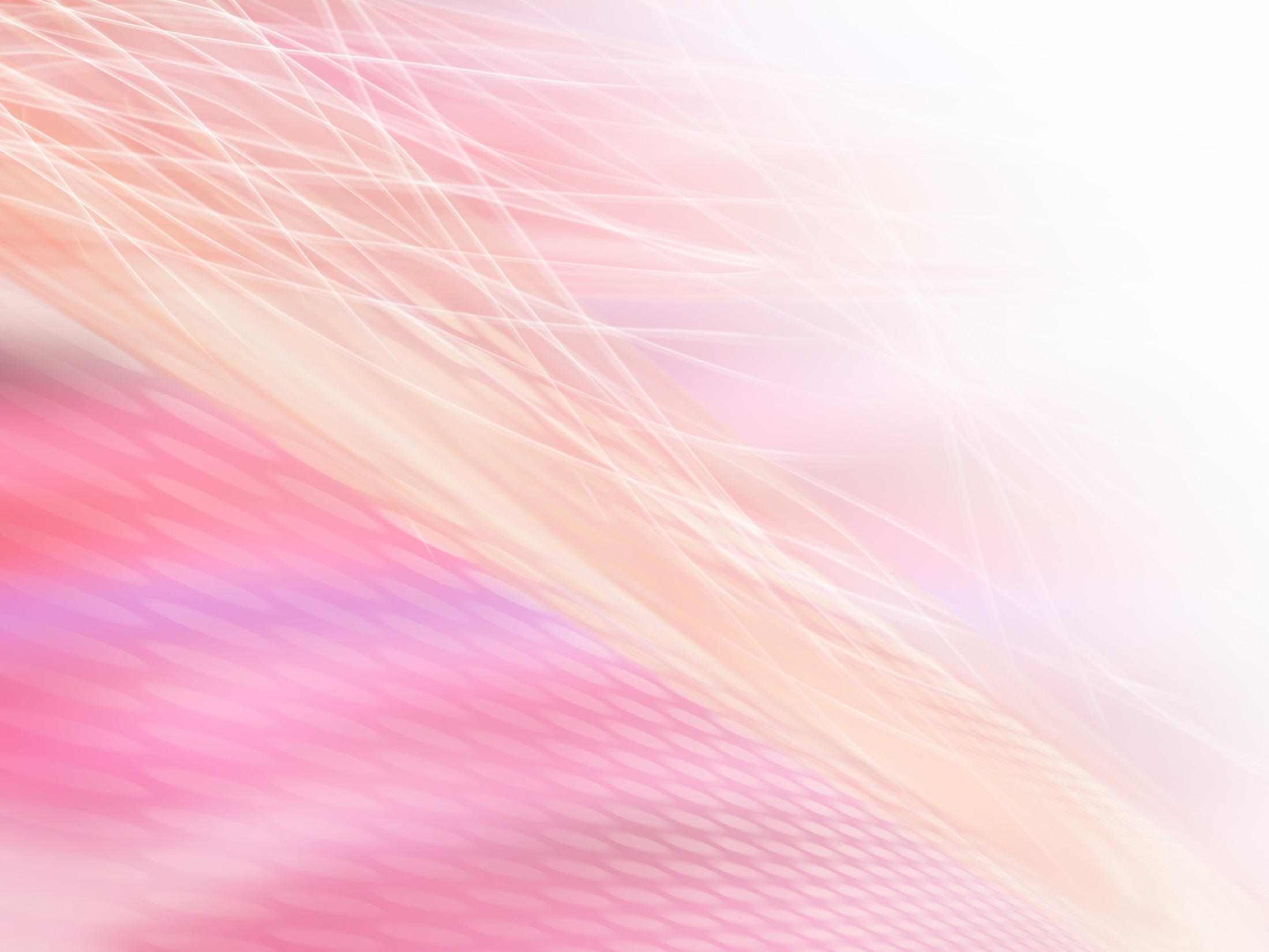 Участь у вебінарах
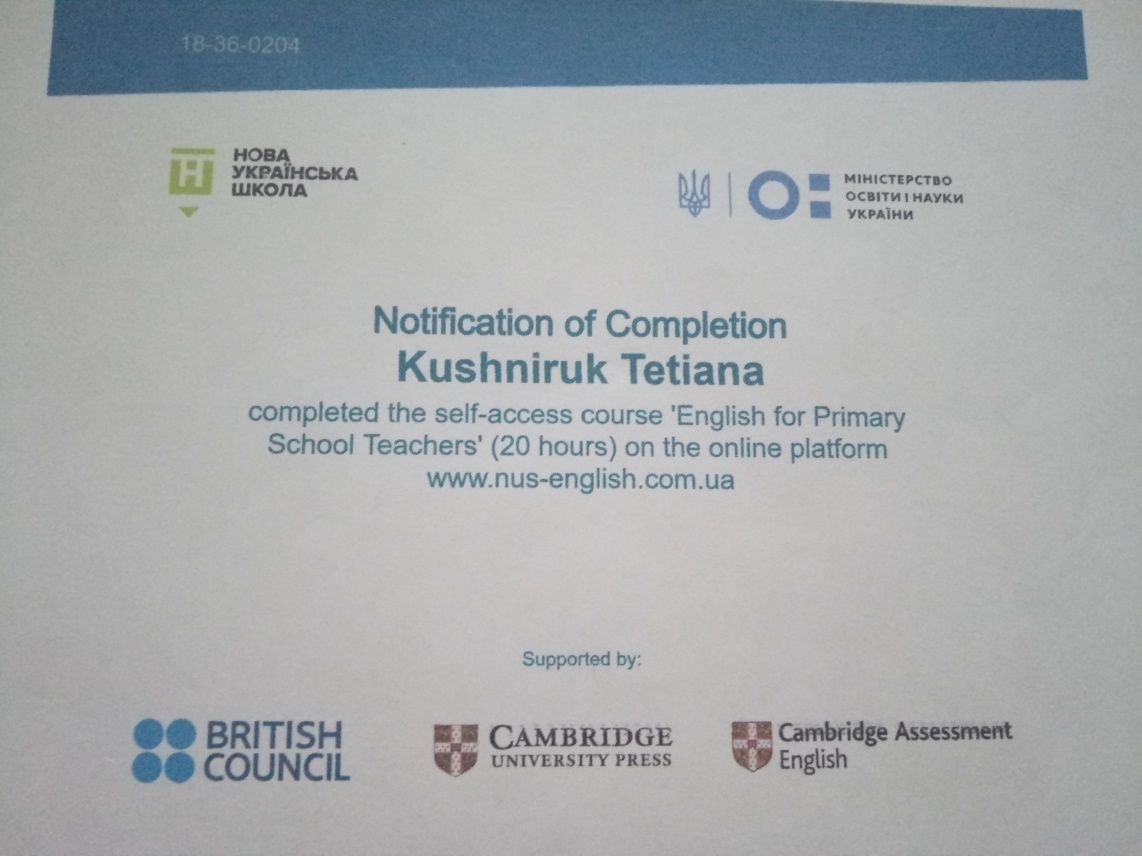 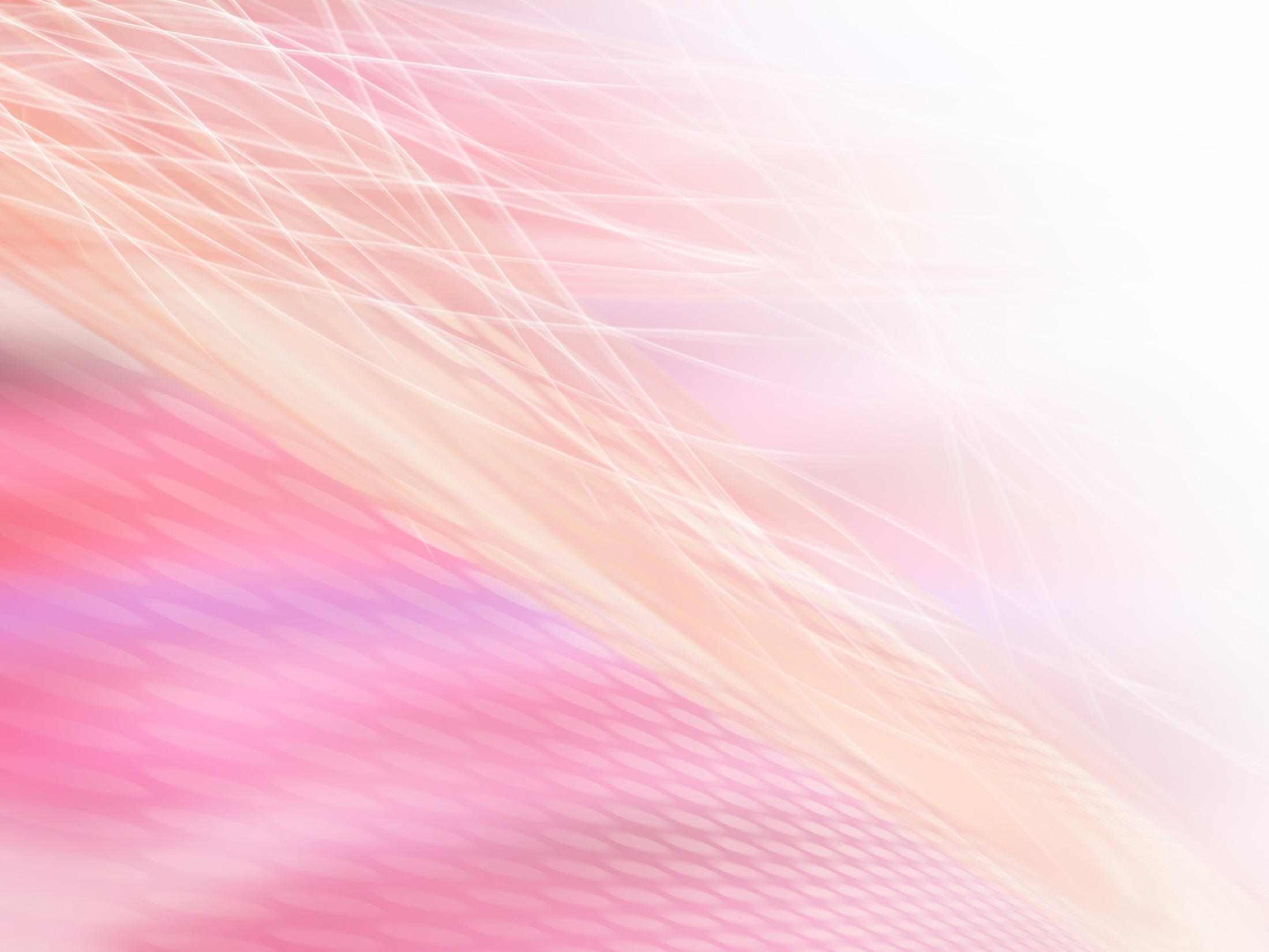 Участь у вебінарах
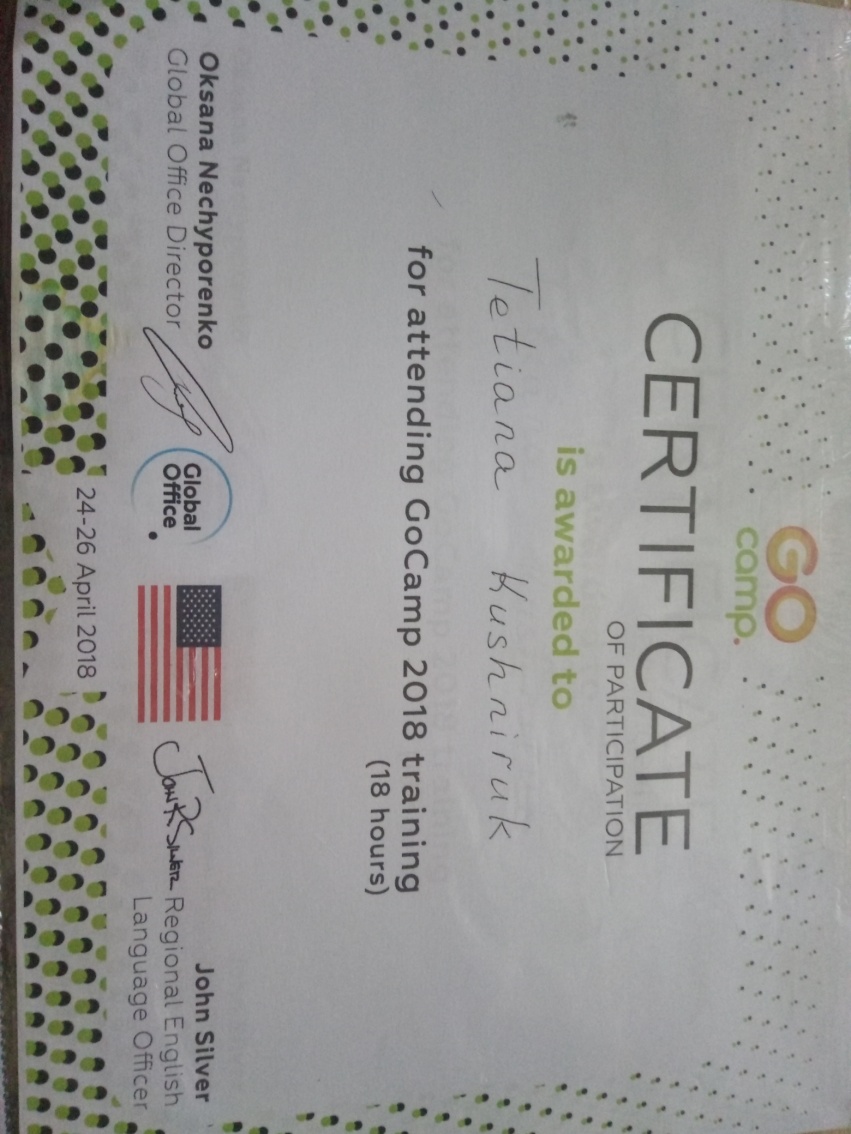 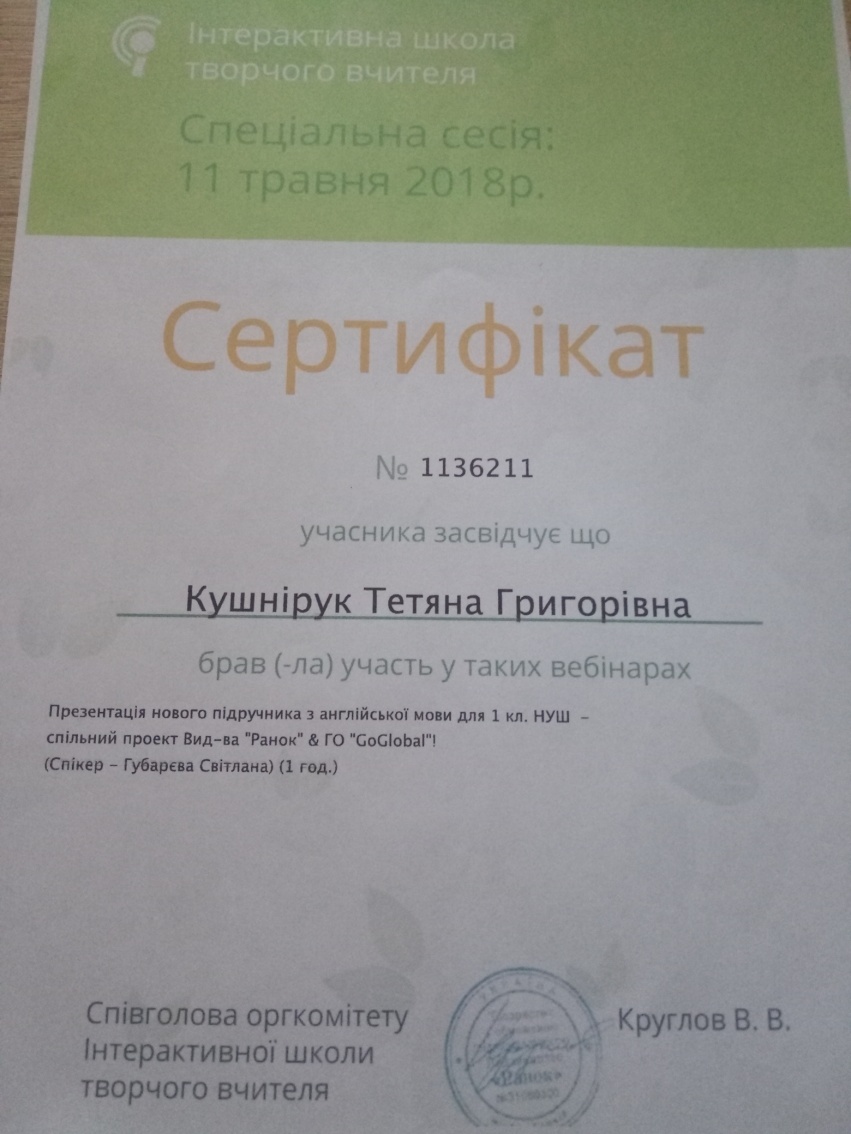 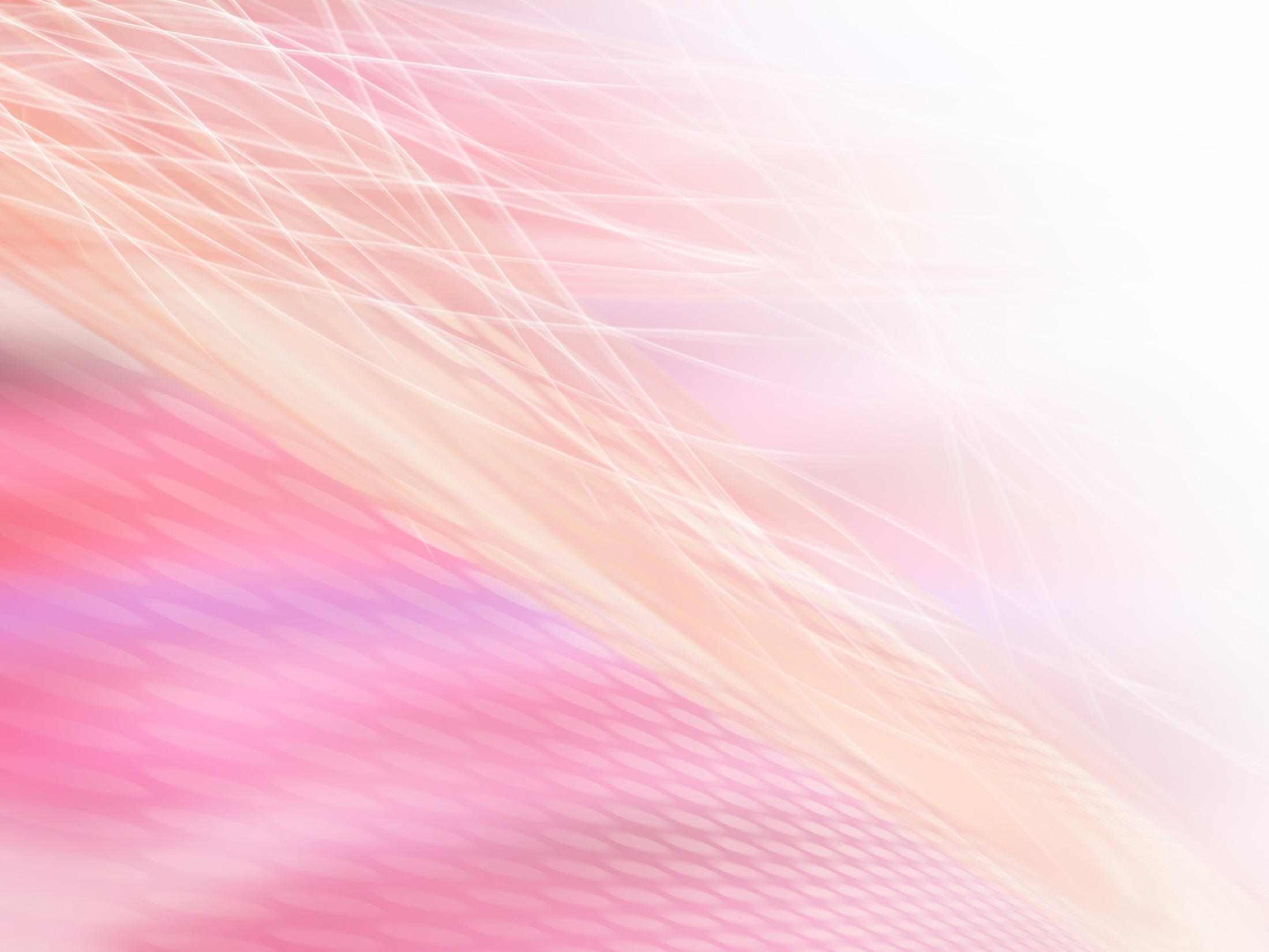 Участь у вебінарах
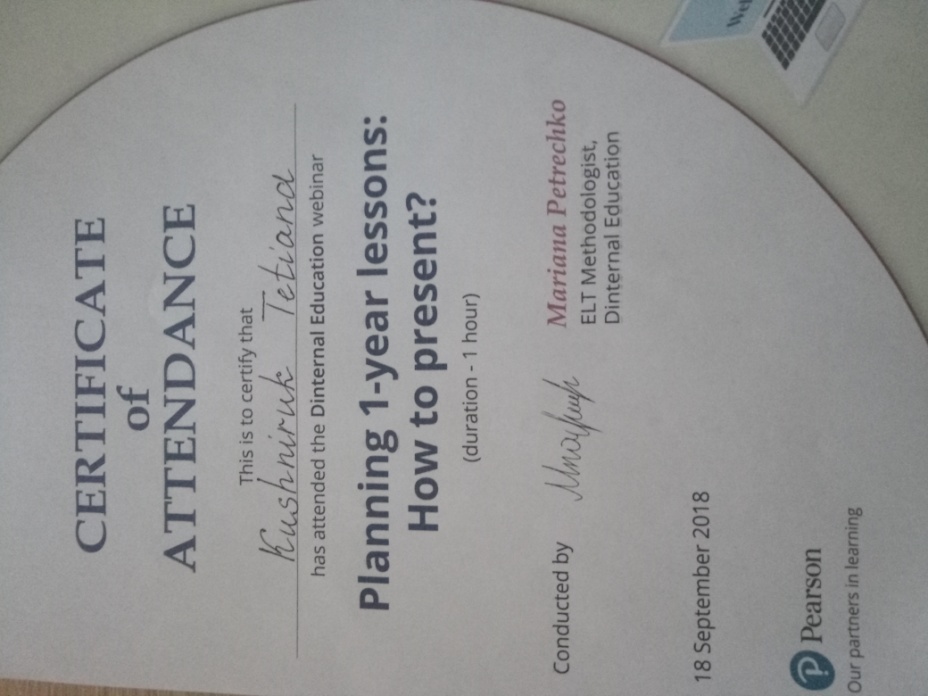 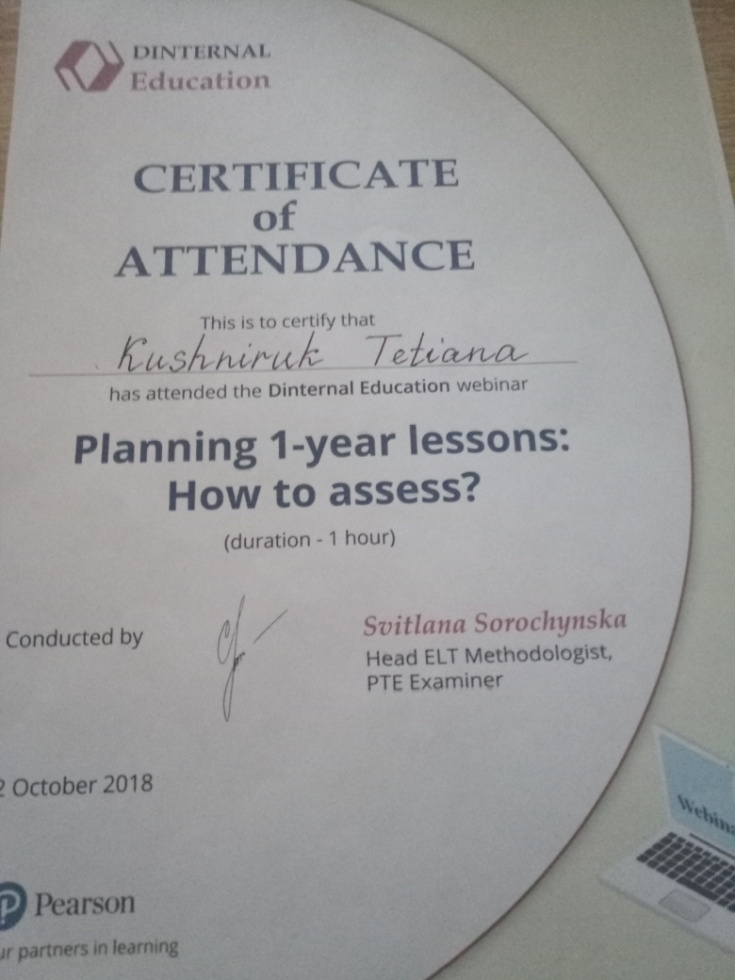 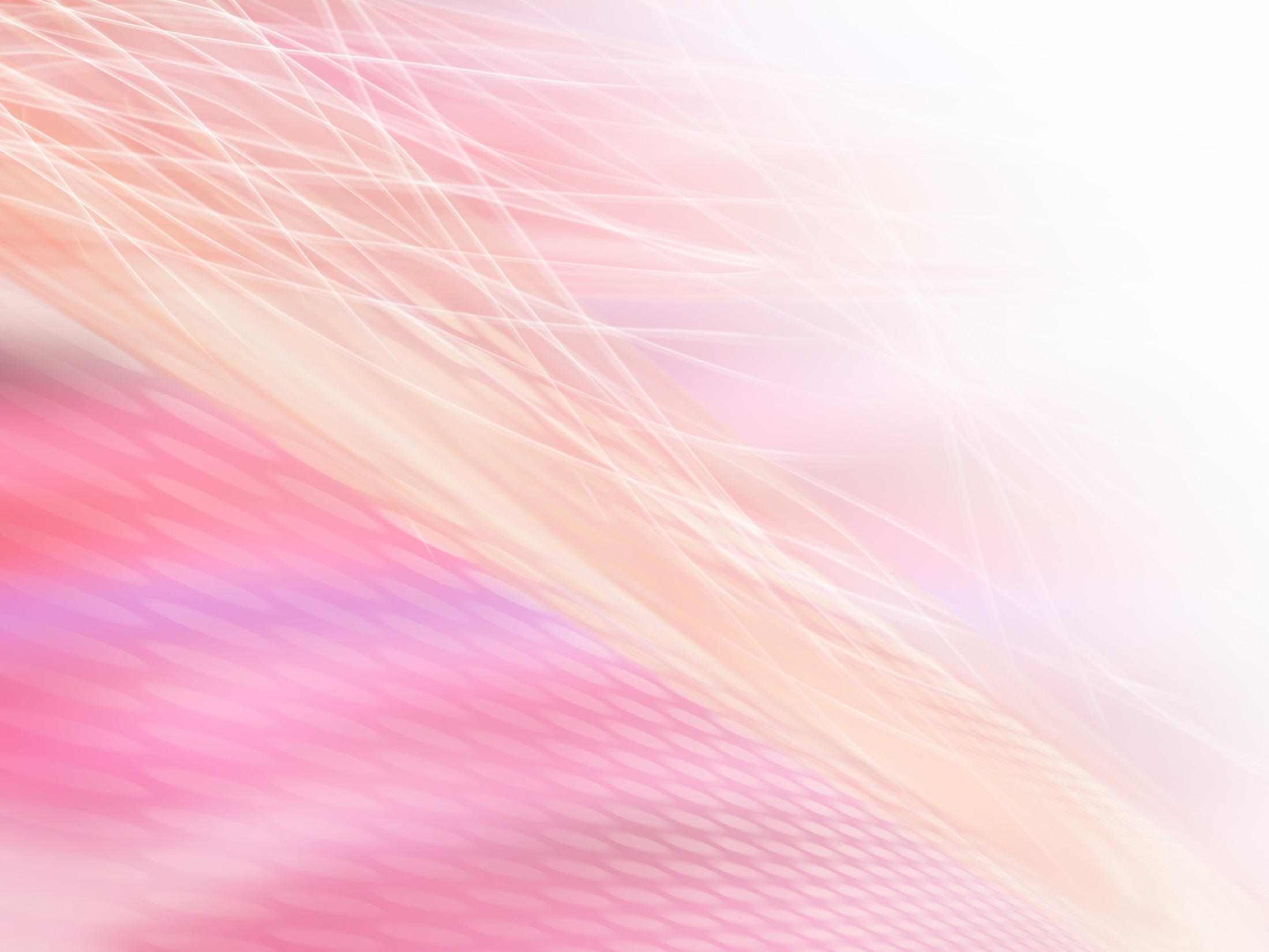 Участь у вебінарах
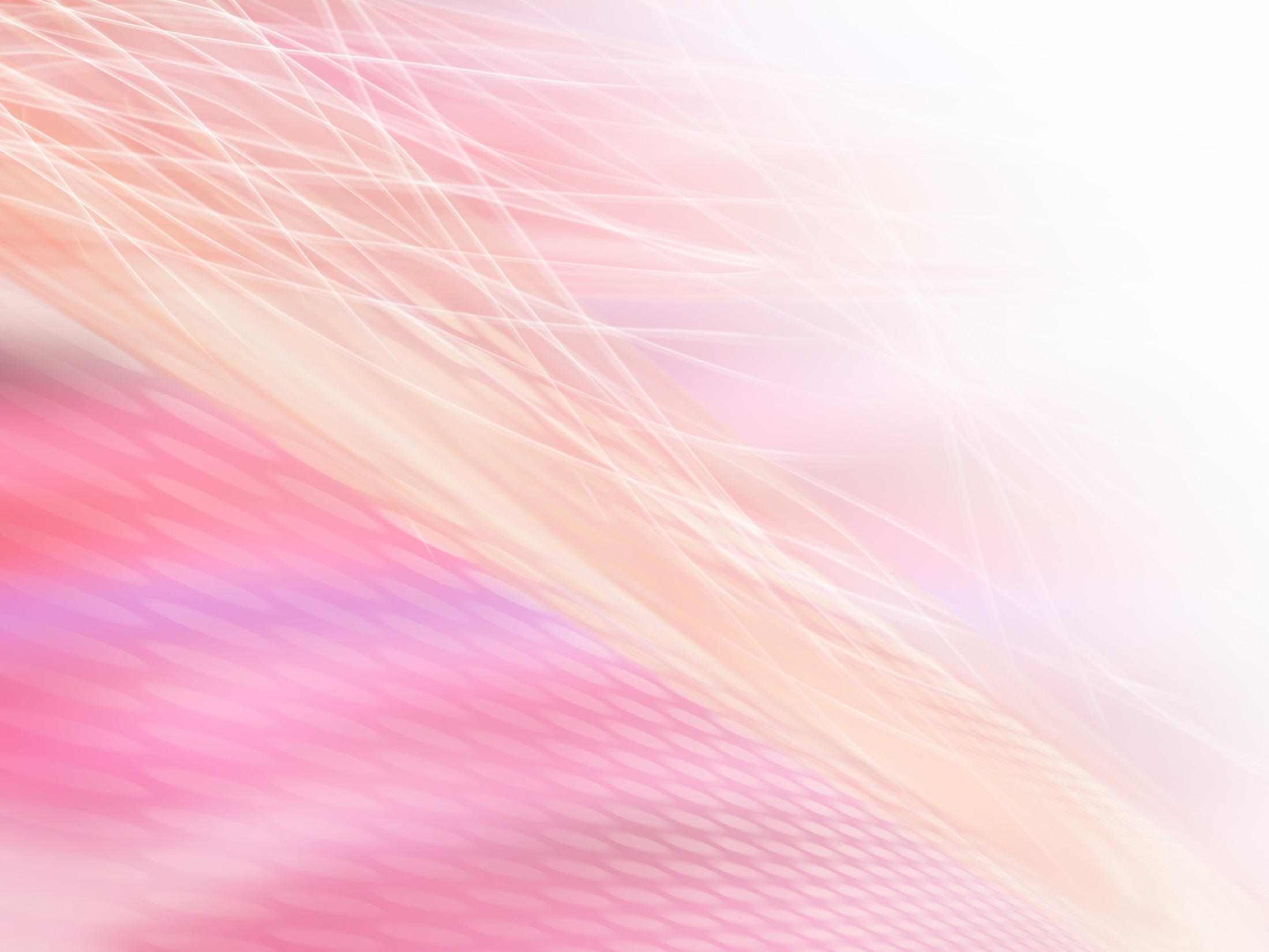 Участь у семінарі-тренінгу “Формування готовності педагогів до впровадження інклюзивного навчання”
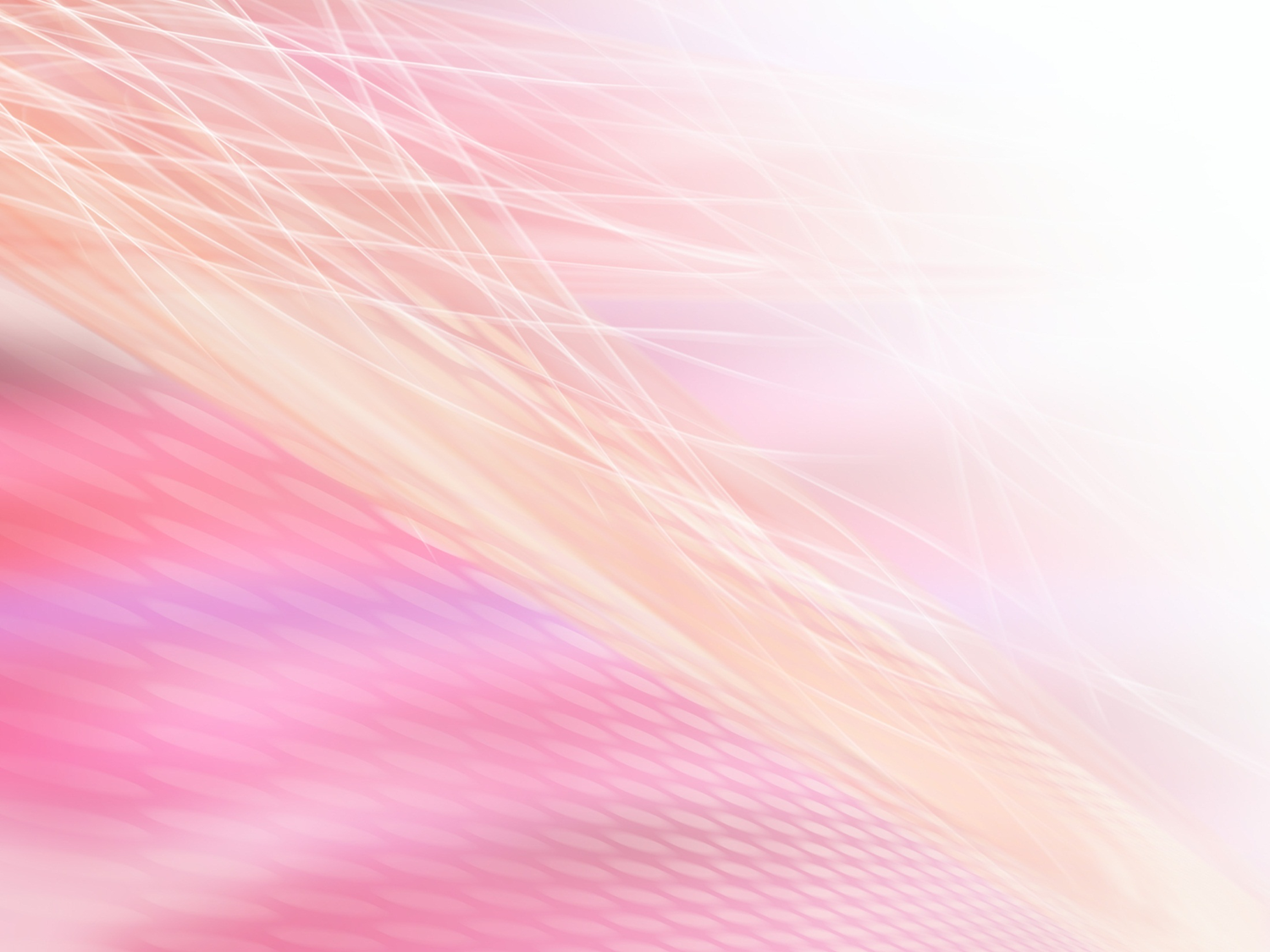 Участь в тренінгах
GoCamp 2018
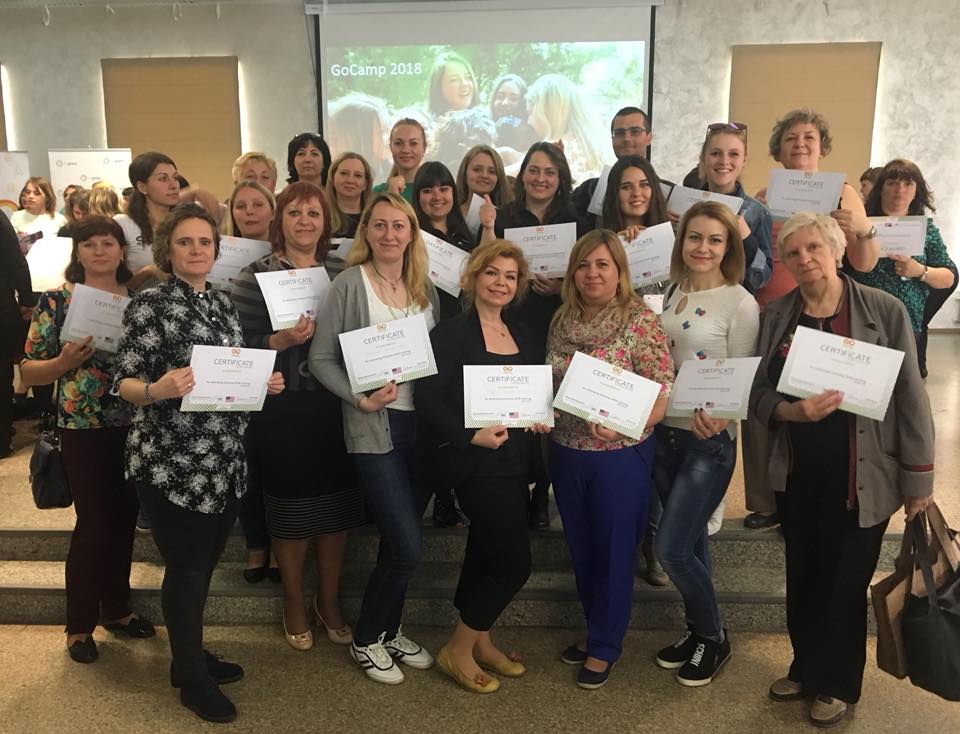 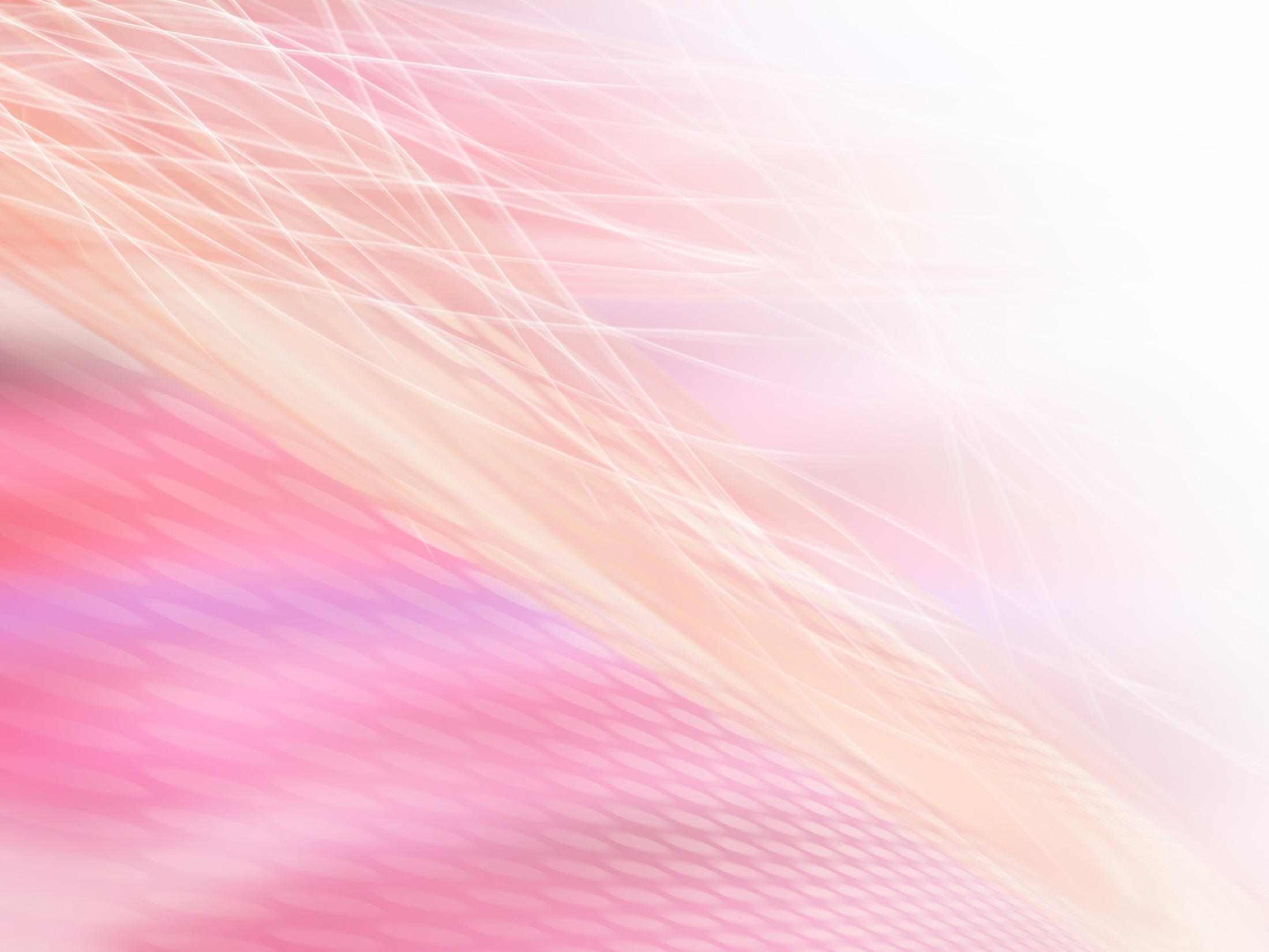 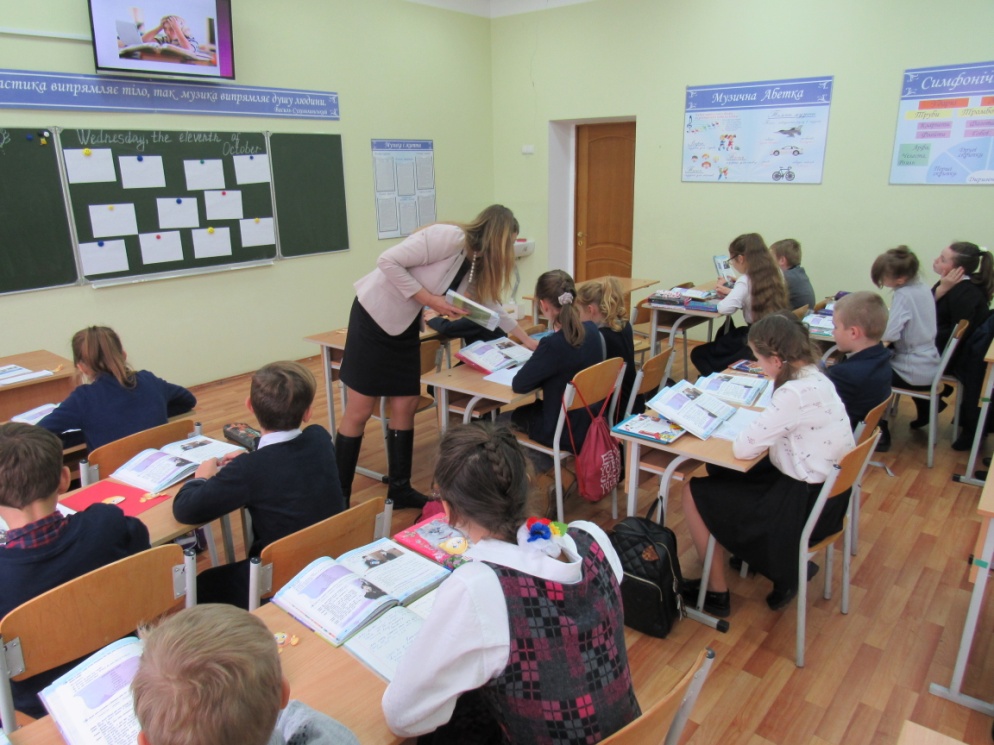 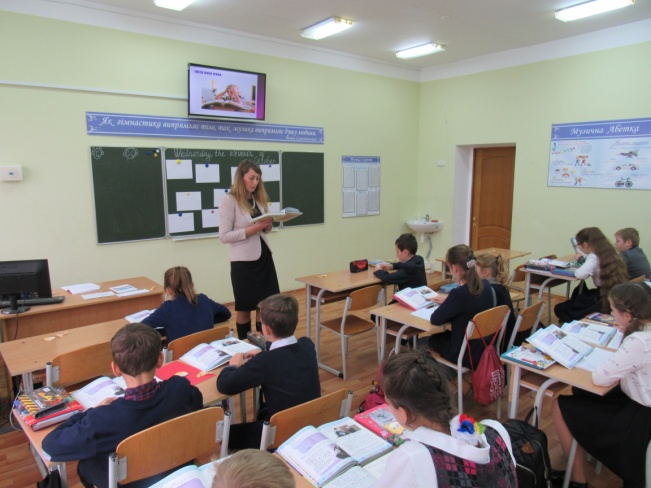 Відкритий урок з англійської мови в 6 класі на тему:«Іжа. Покупки.»
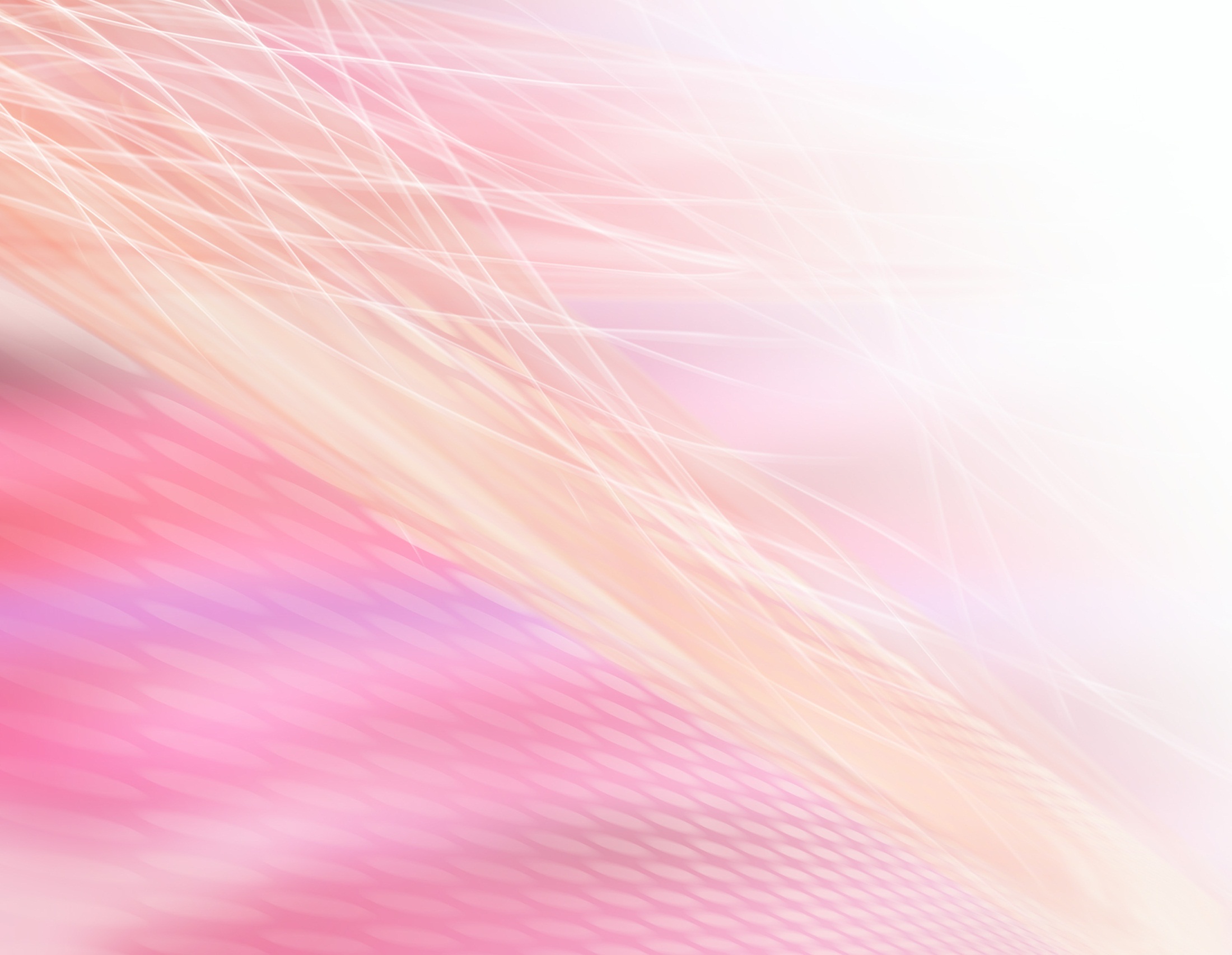 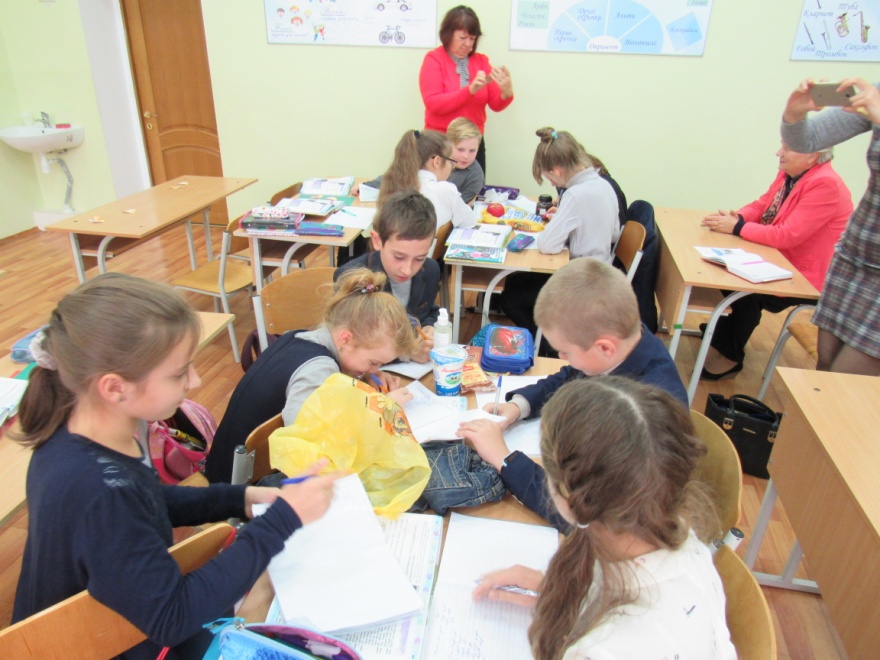 Відкритий урок з англійської мови в 6 класі на тему:«Іжа. Покупки.»
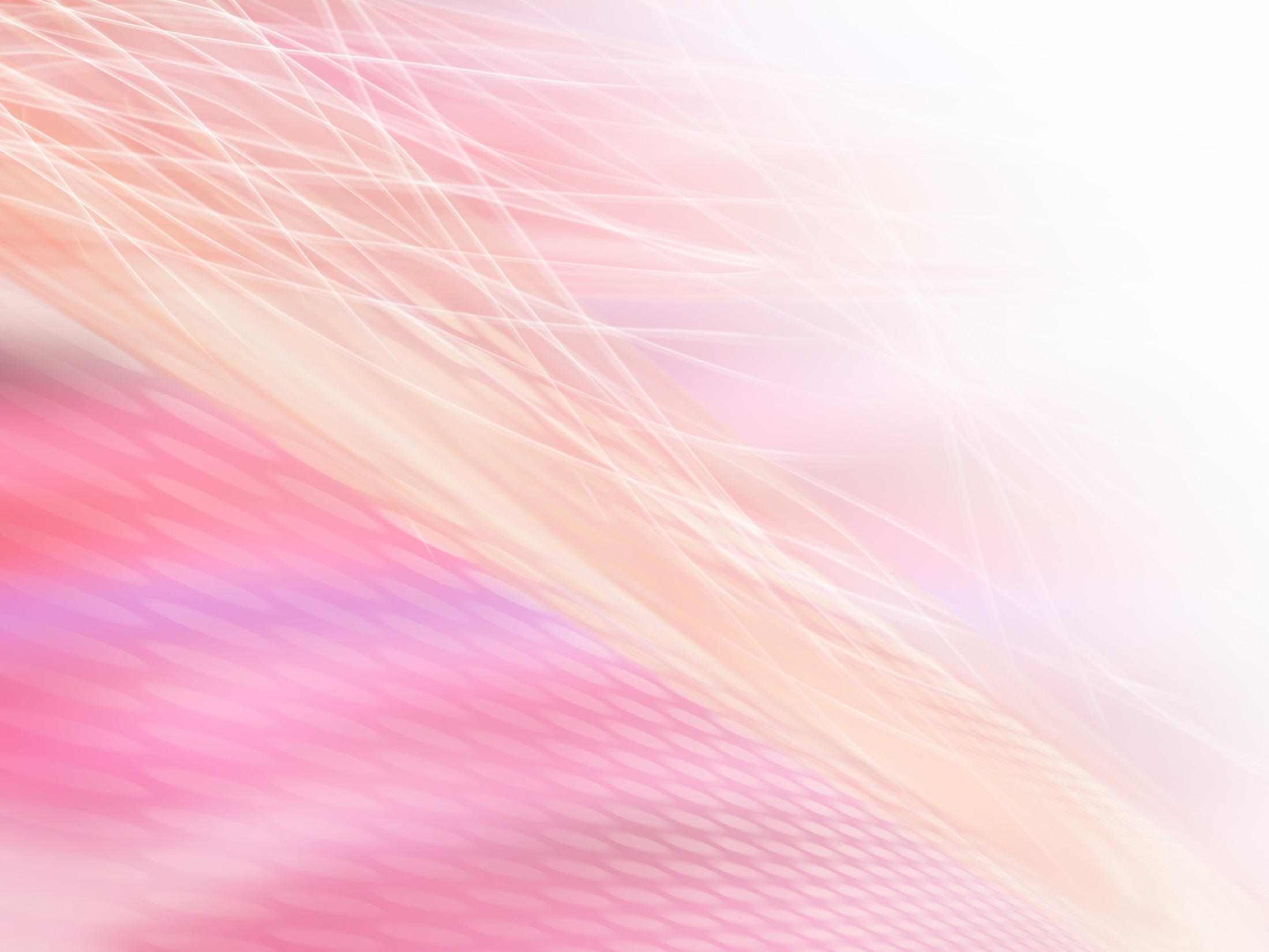 Курсова перепідготовка
Київський обласний інститут післядипломної освіти педагогічних кадрів
  Рік проходження  - 2018р.
Тема випускної роботи: Методичні розробки навчальних занять з англійської мови.
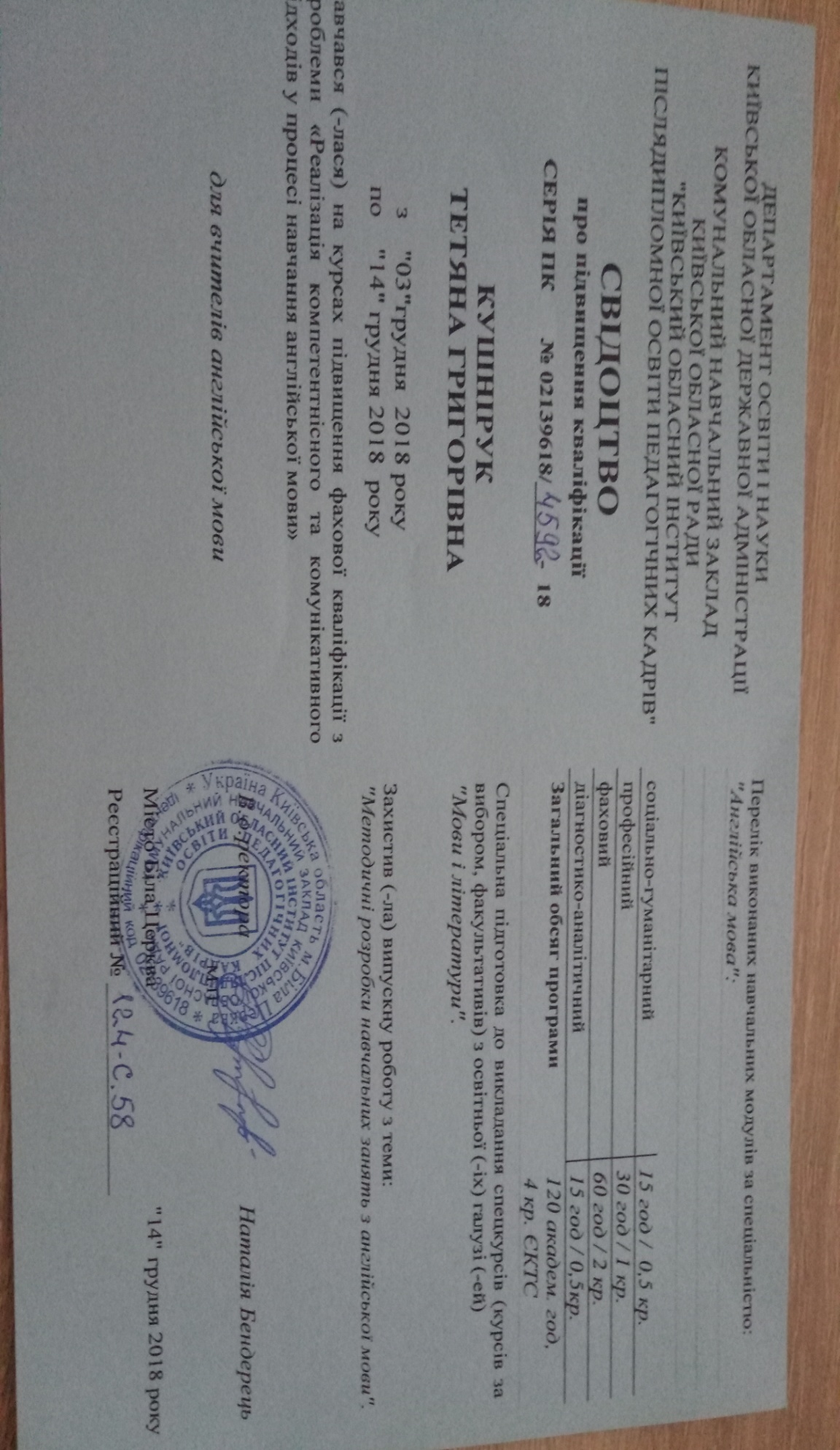 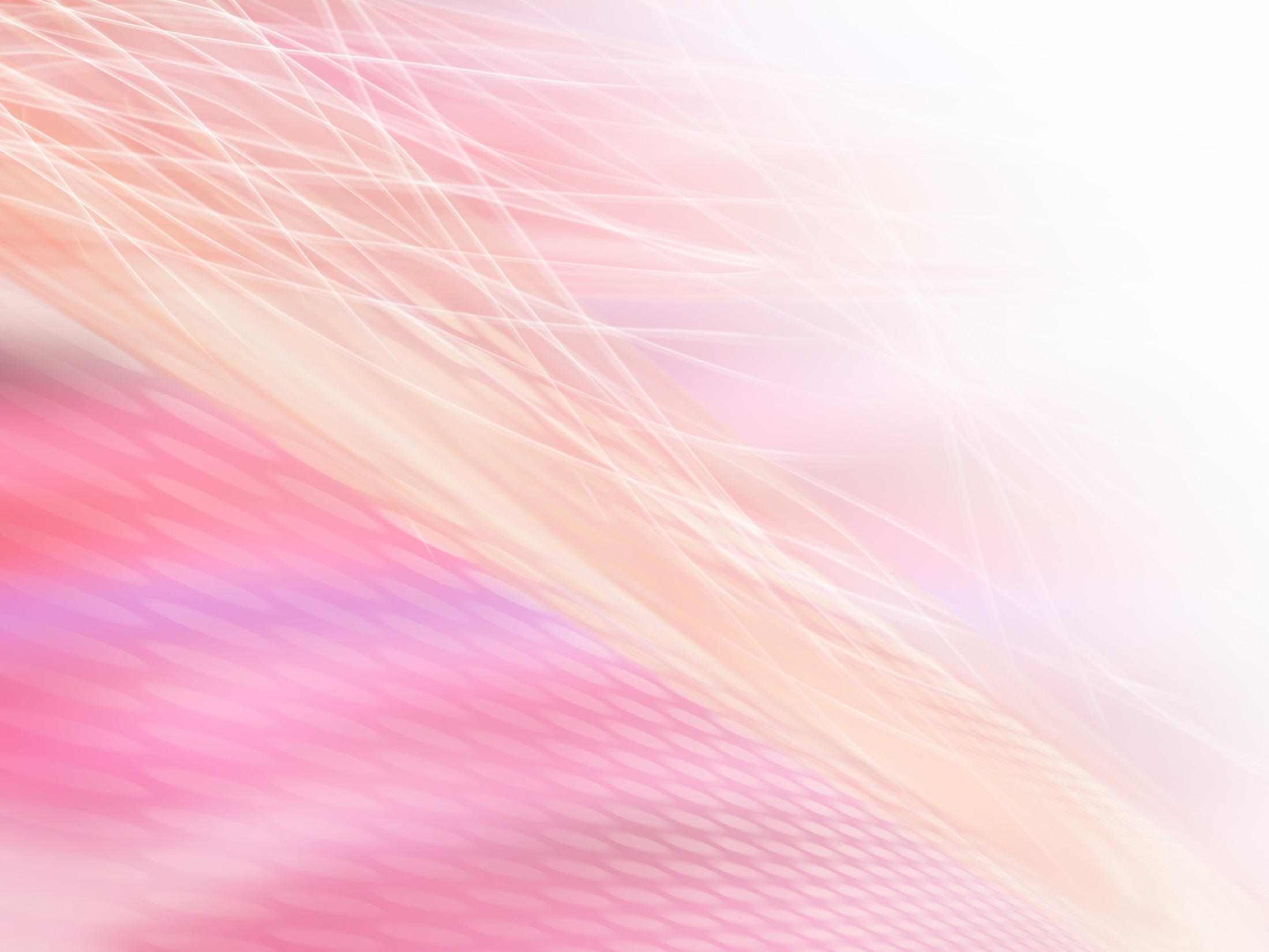 Курсова перепідготовка
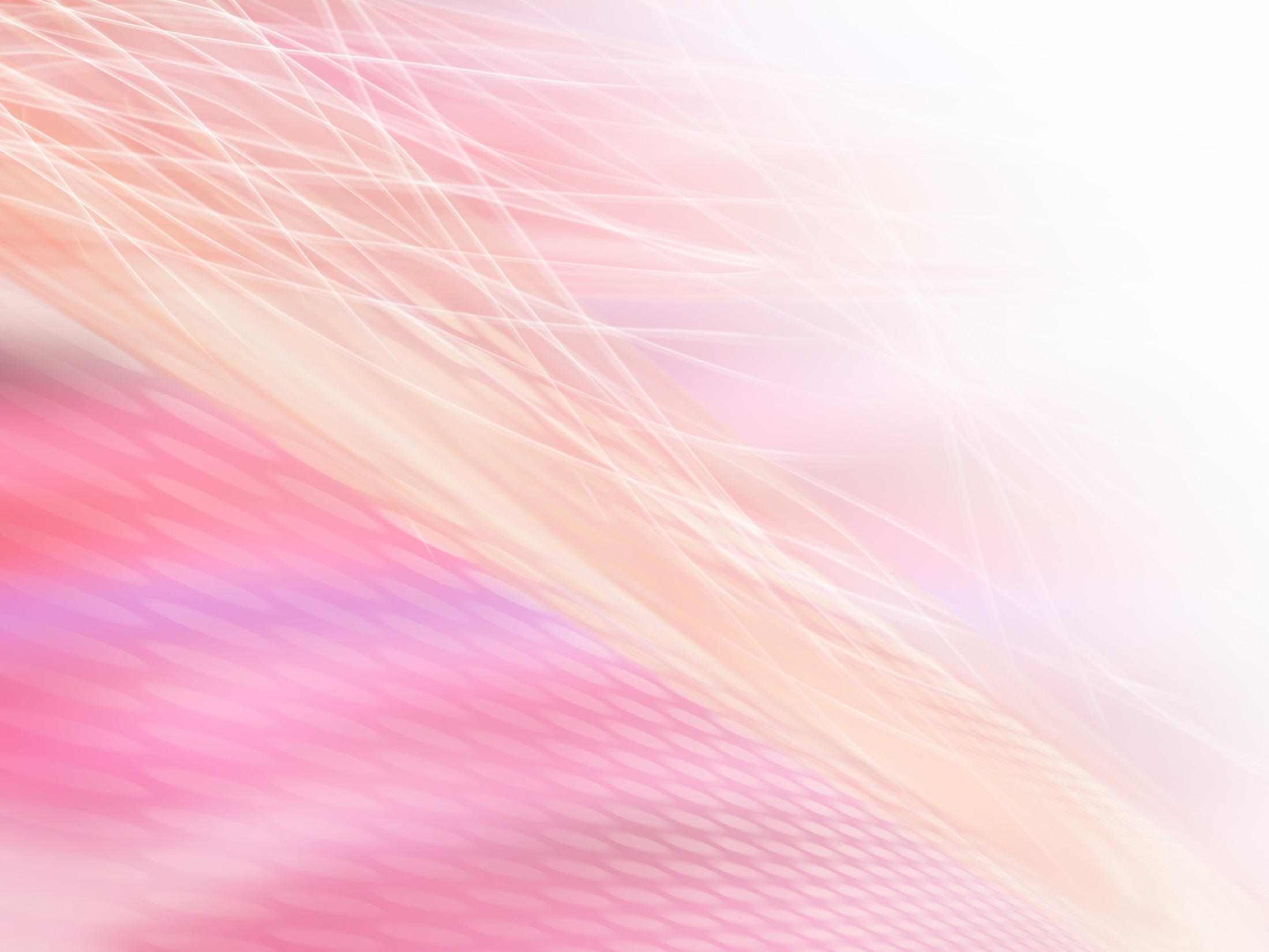 Our lessons
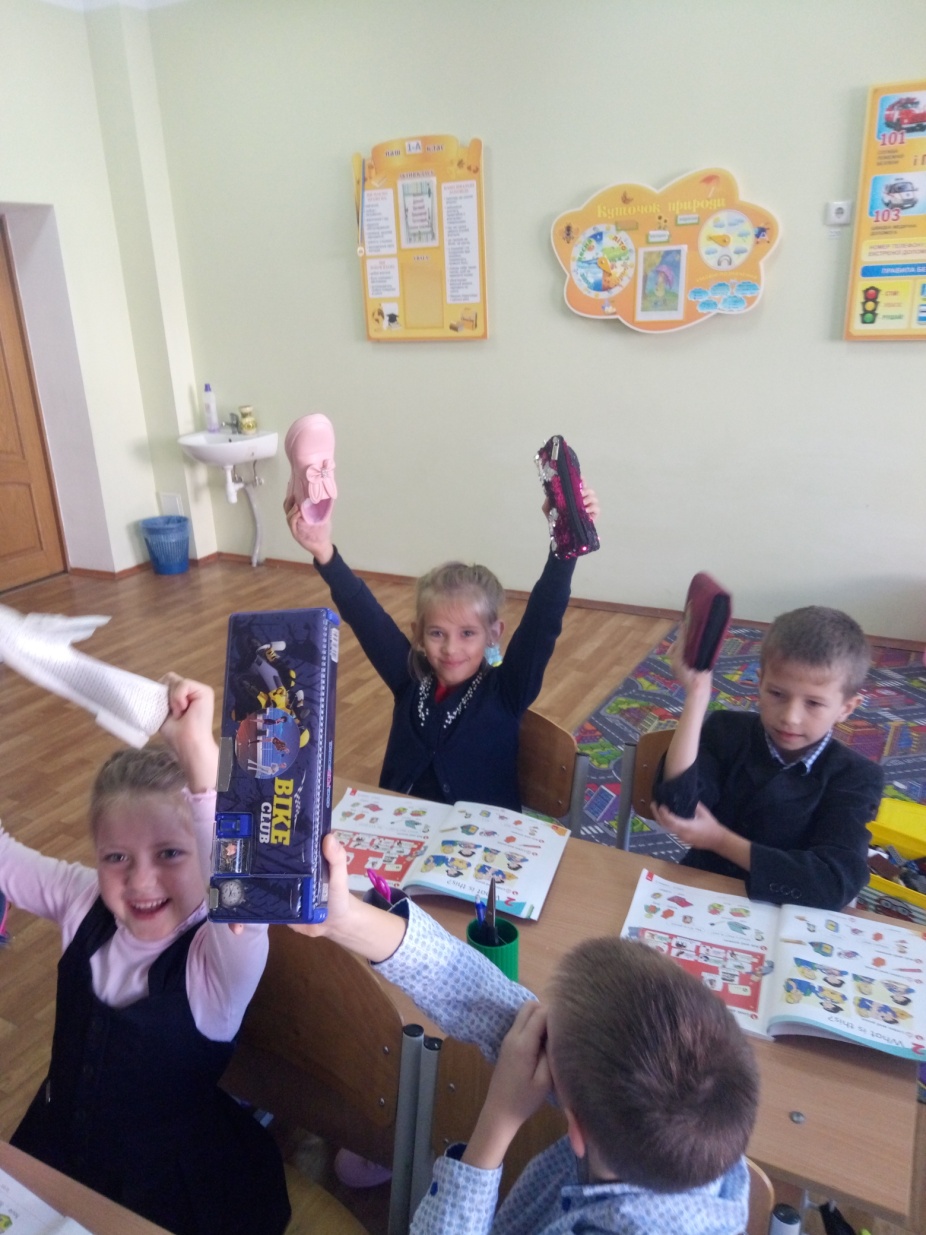 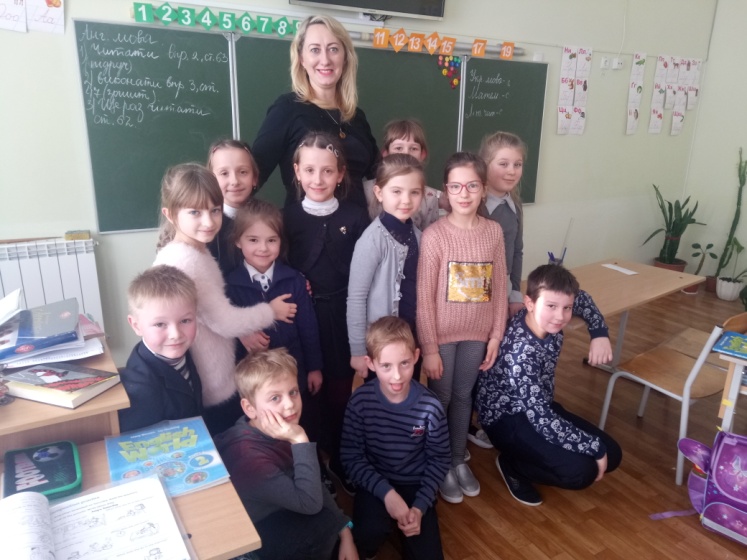 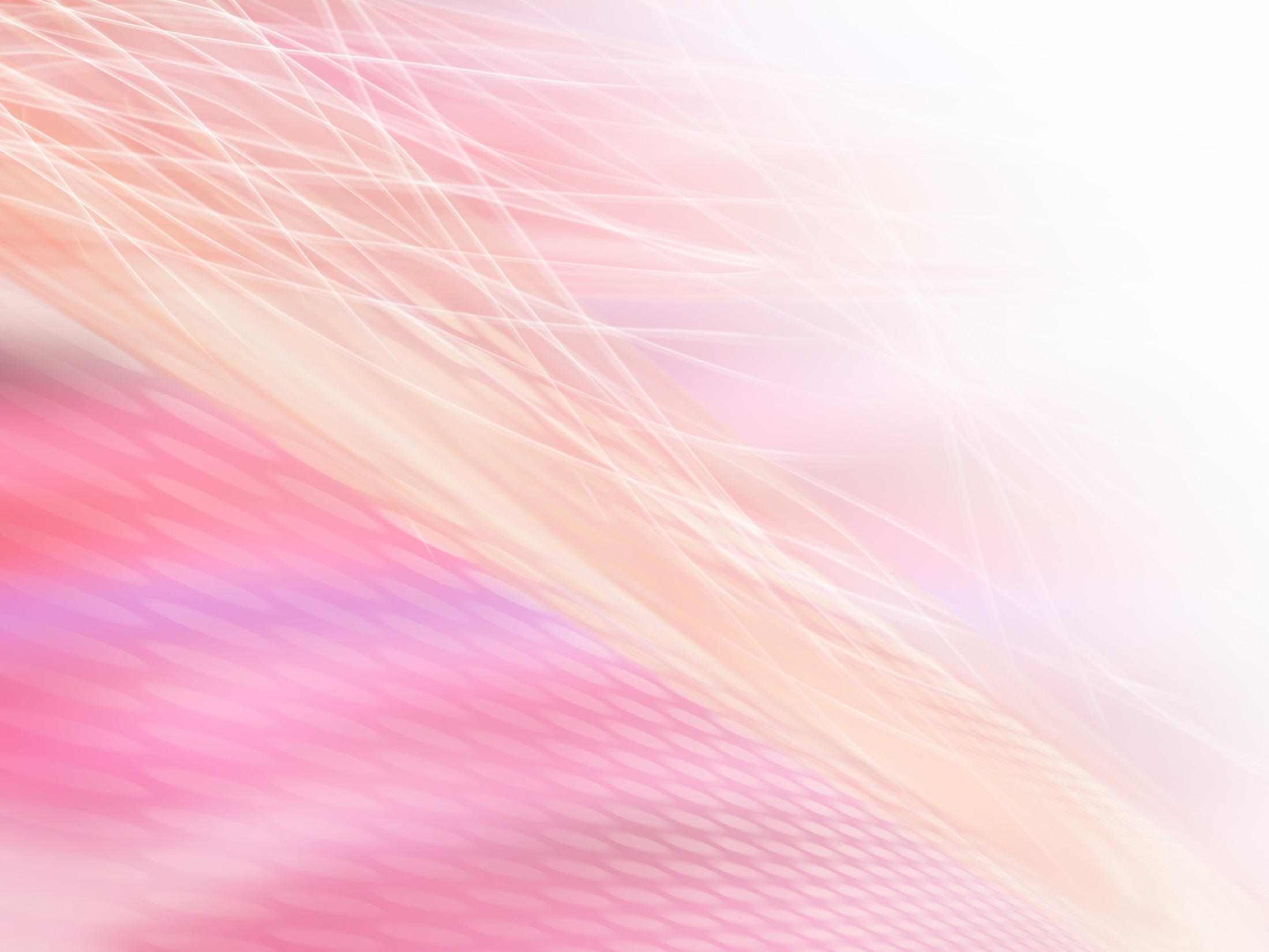 We       like            English
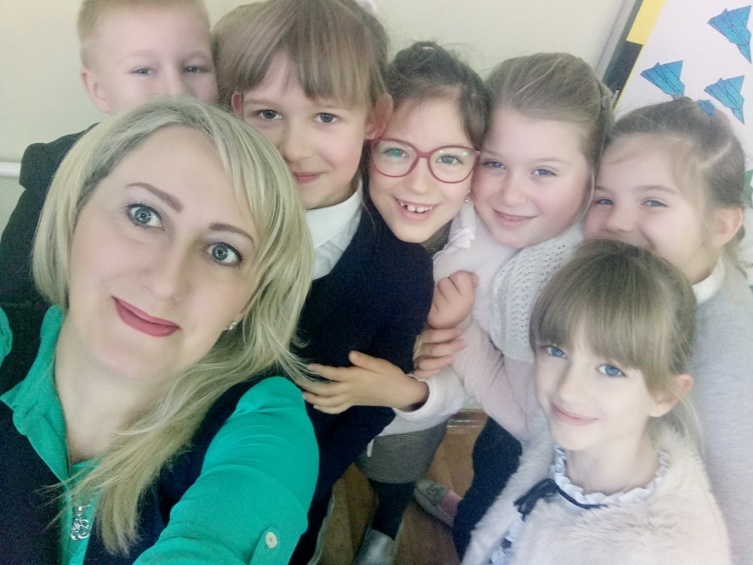 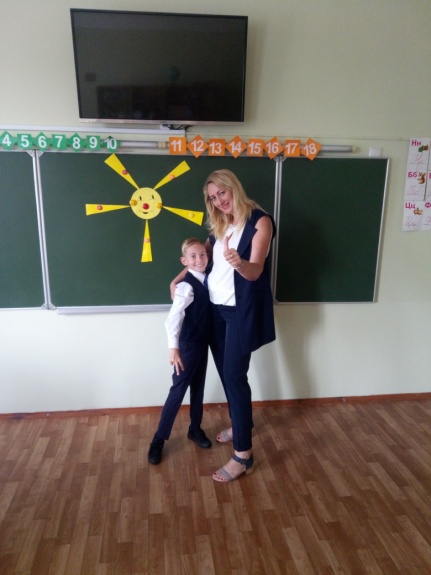 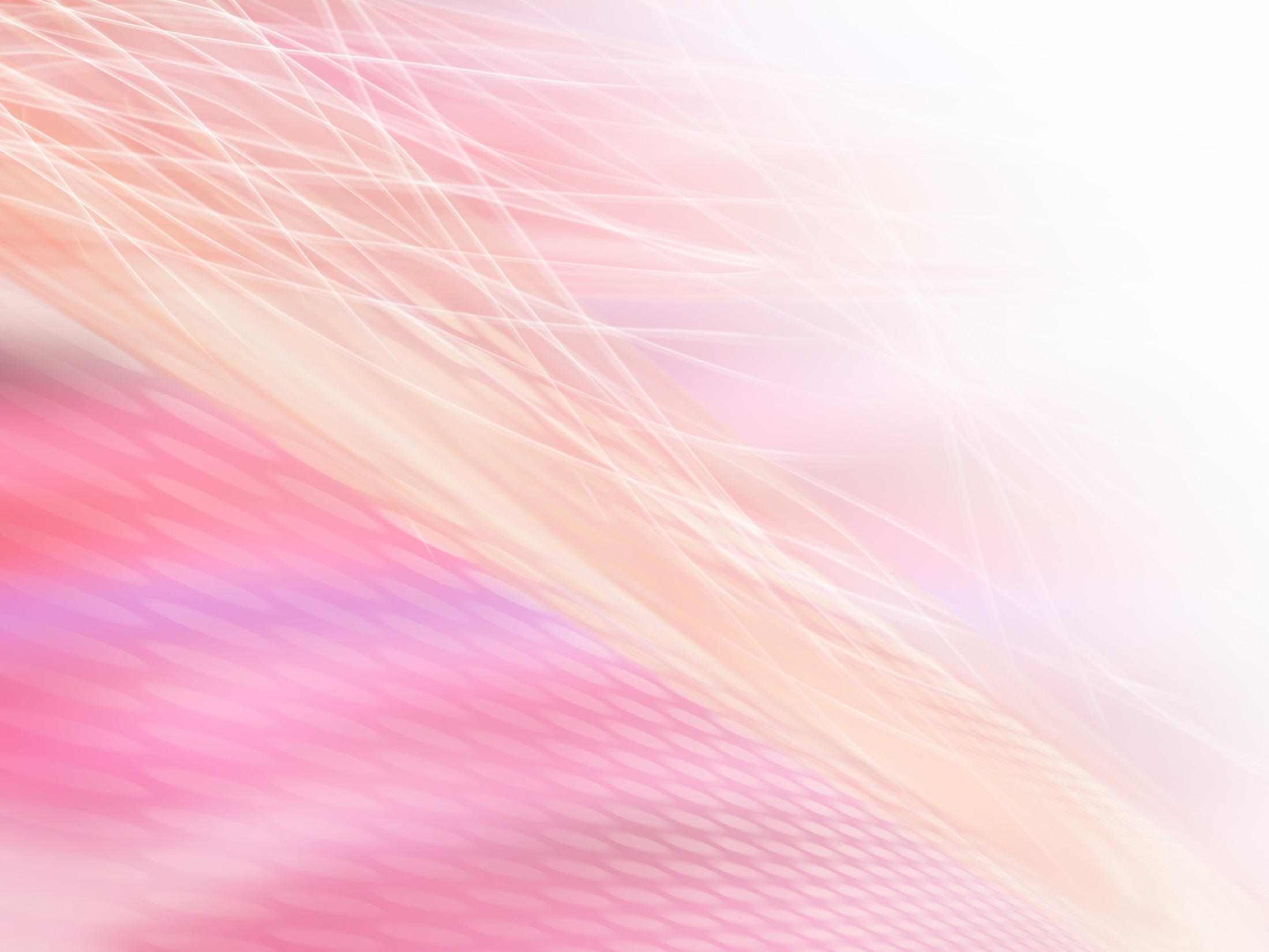 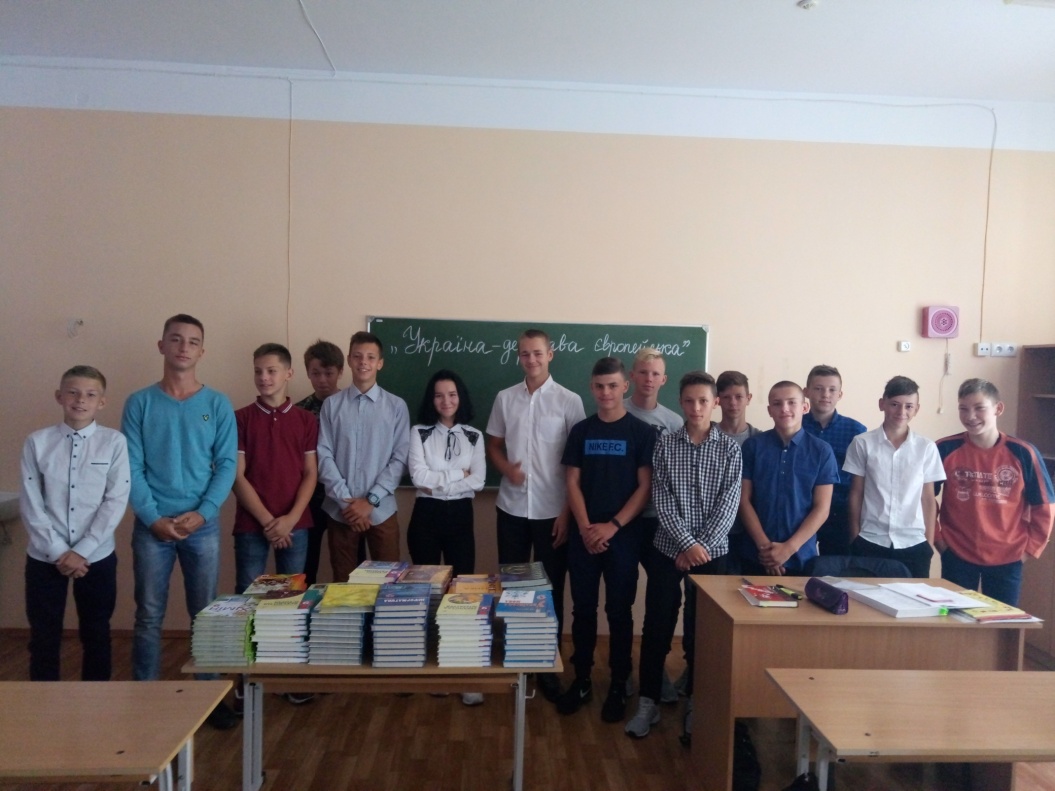 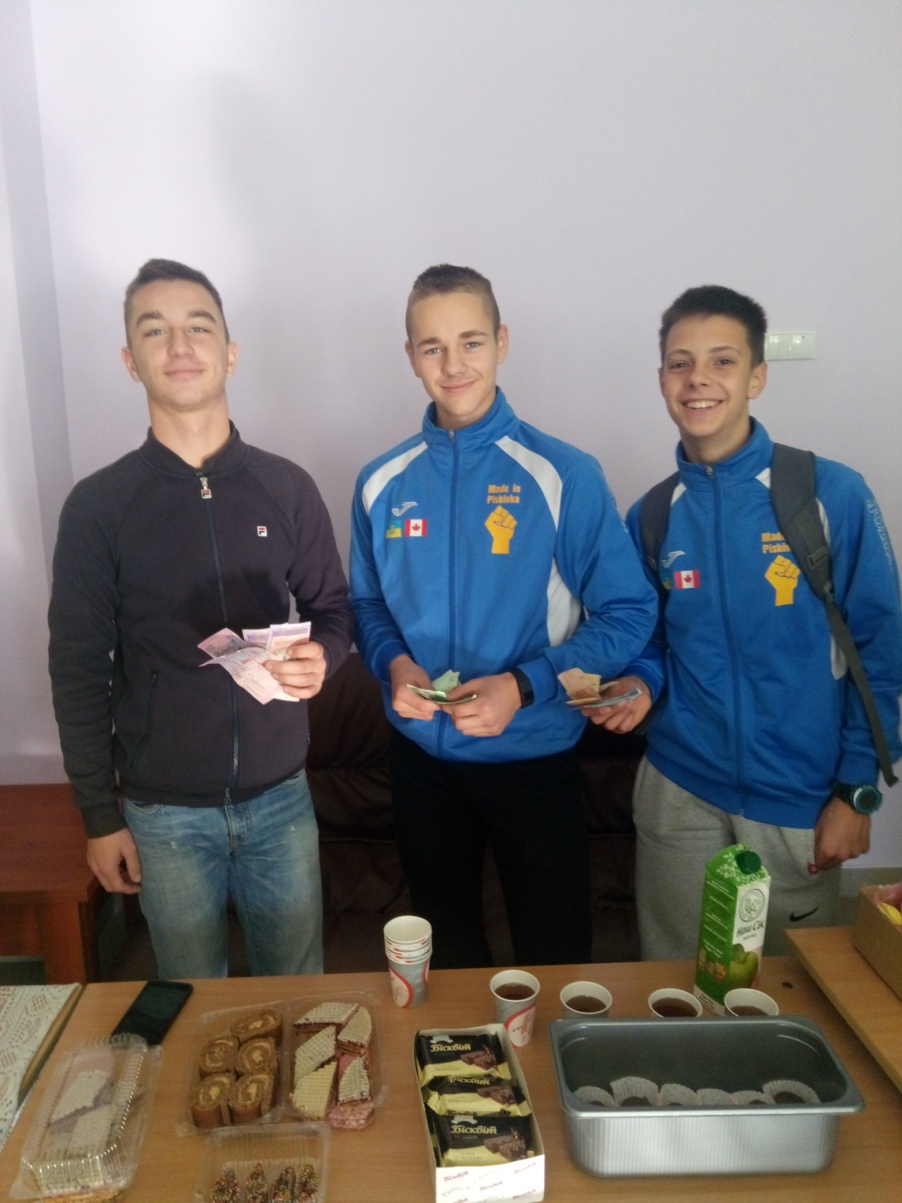 Наш 9-Б клас
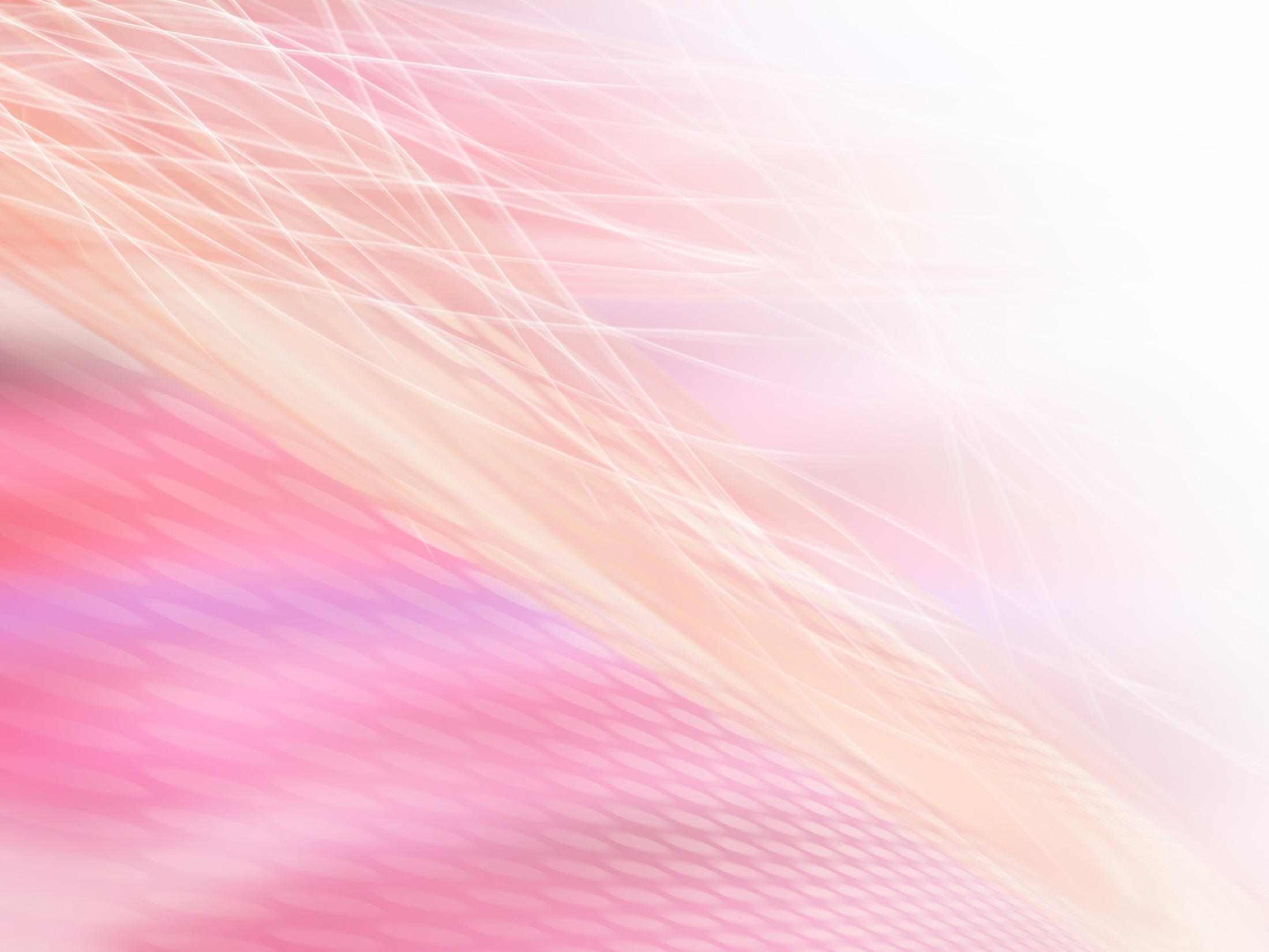 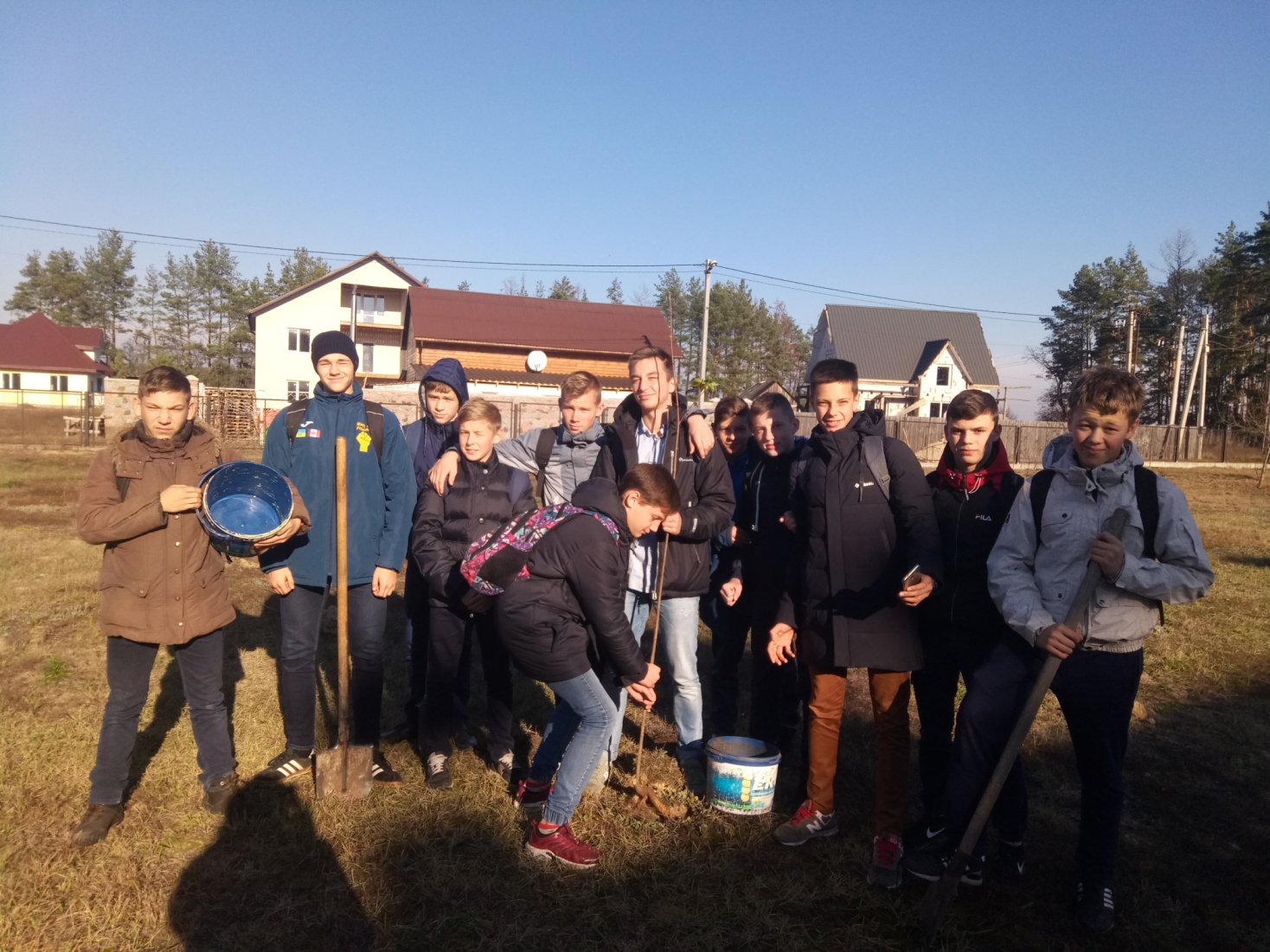 Акція “ Посади дерево”
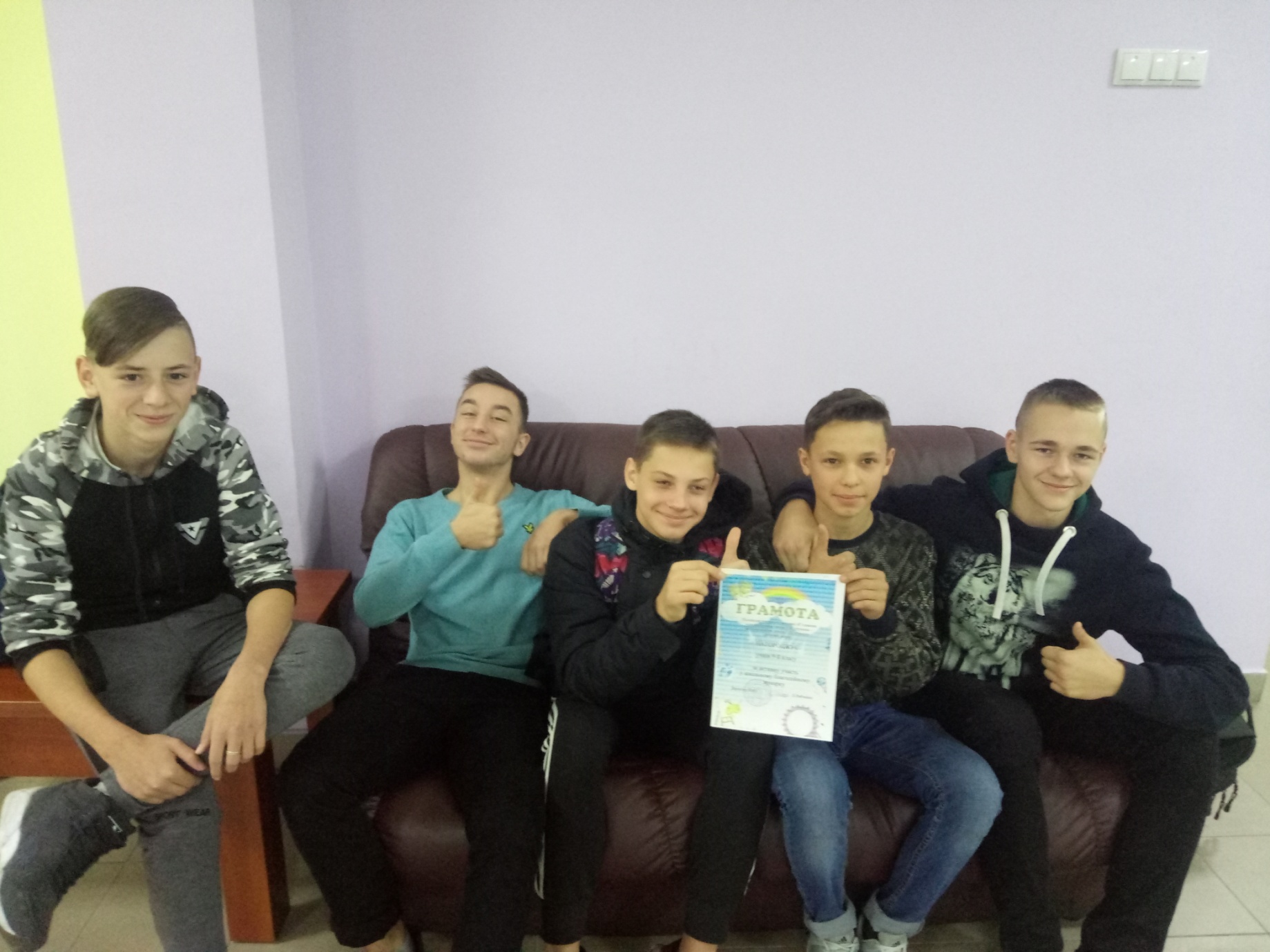 Наші досягнення